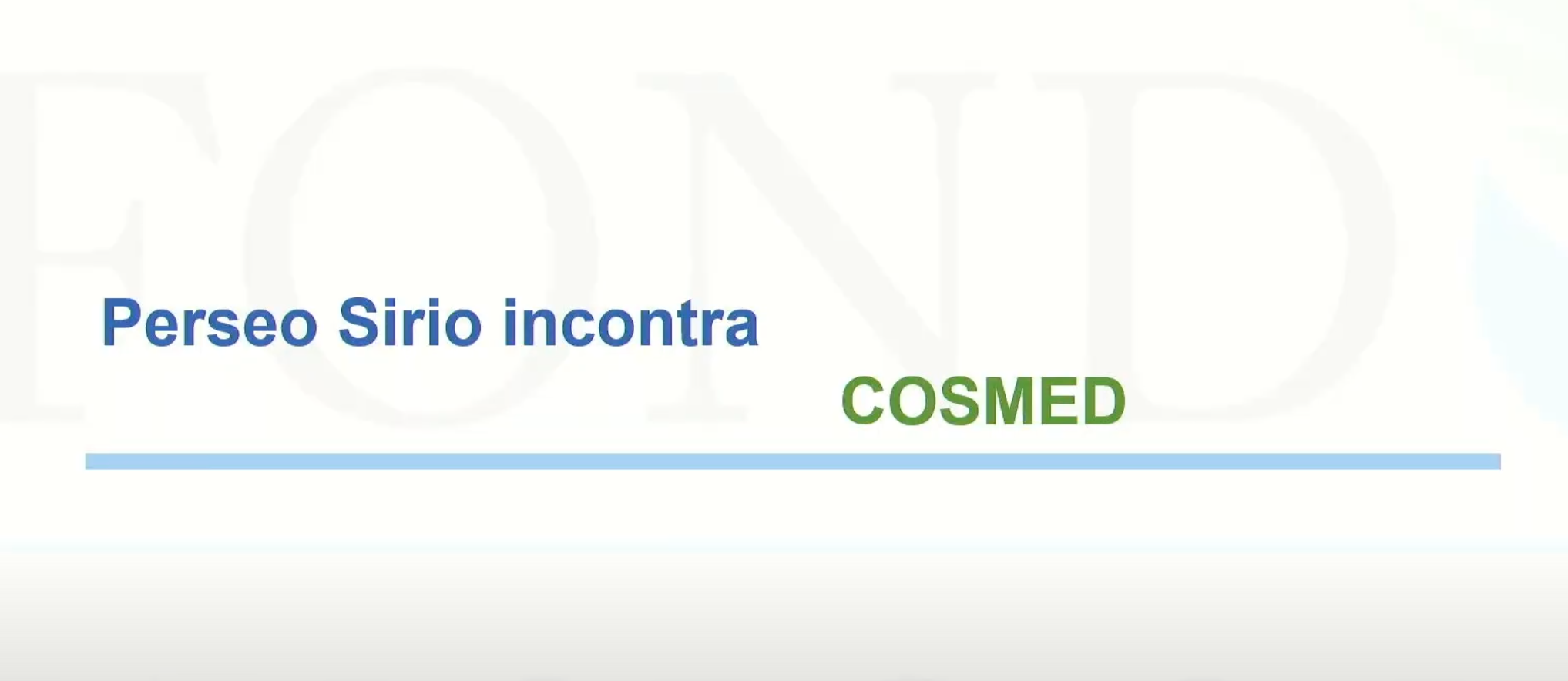 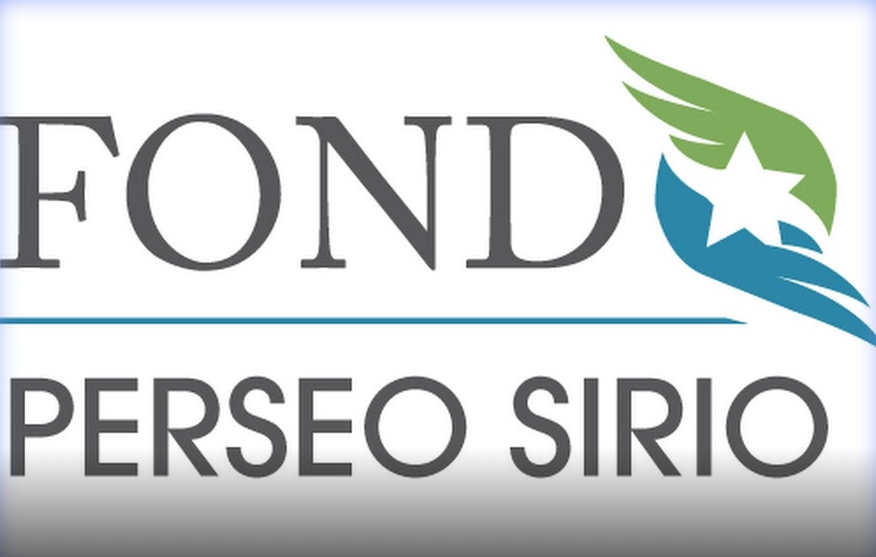 RELAZIONE E SLIDE  DEL CONSIGLIERE DI AMMINISTRAZIONE MASSIMO  CORRERA
Al convegno Cosmed del 28 marzo 2024
IL FONDO PERSEO SIRIO
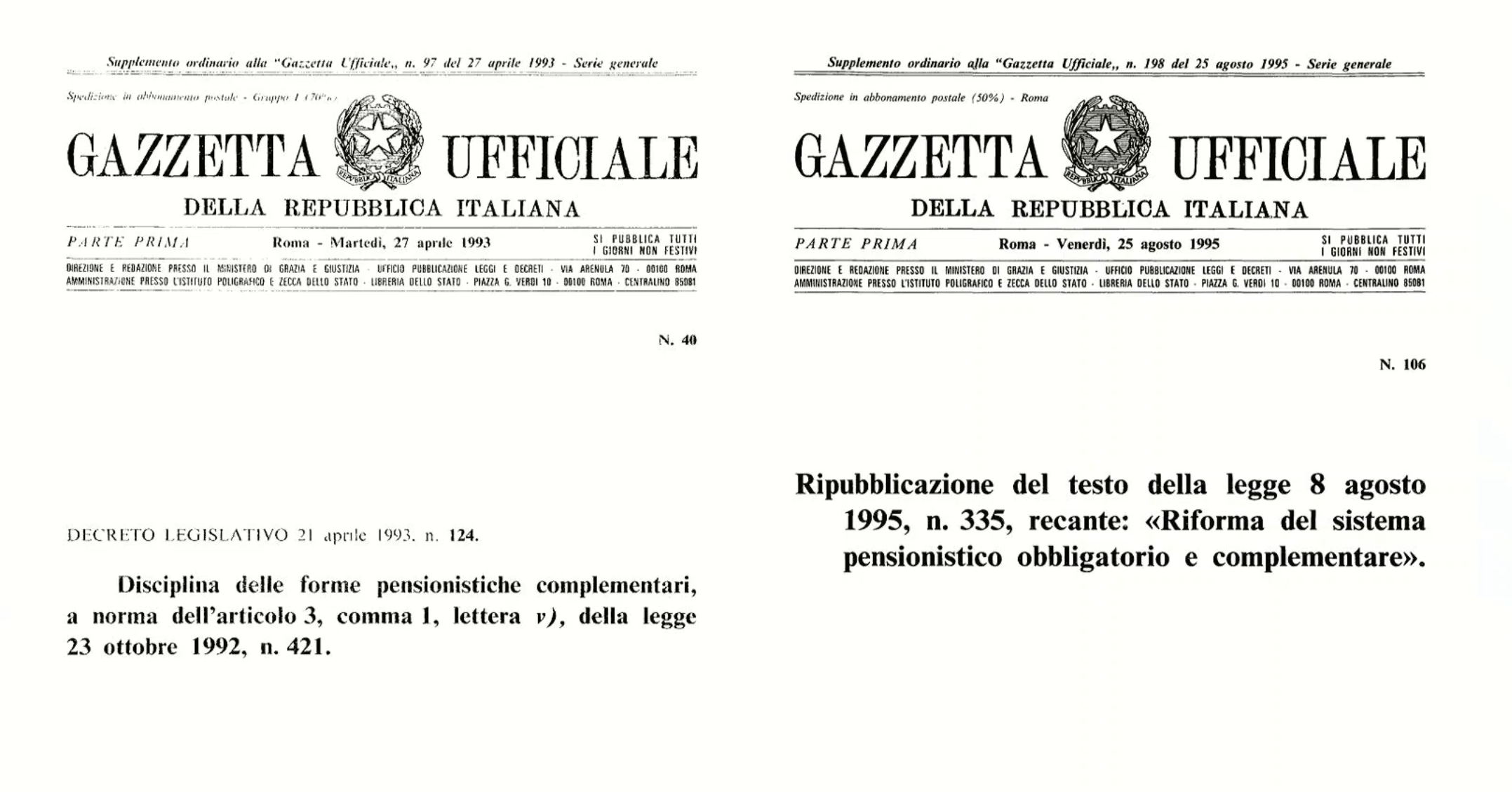 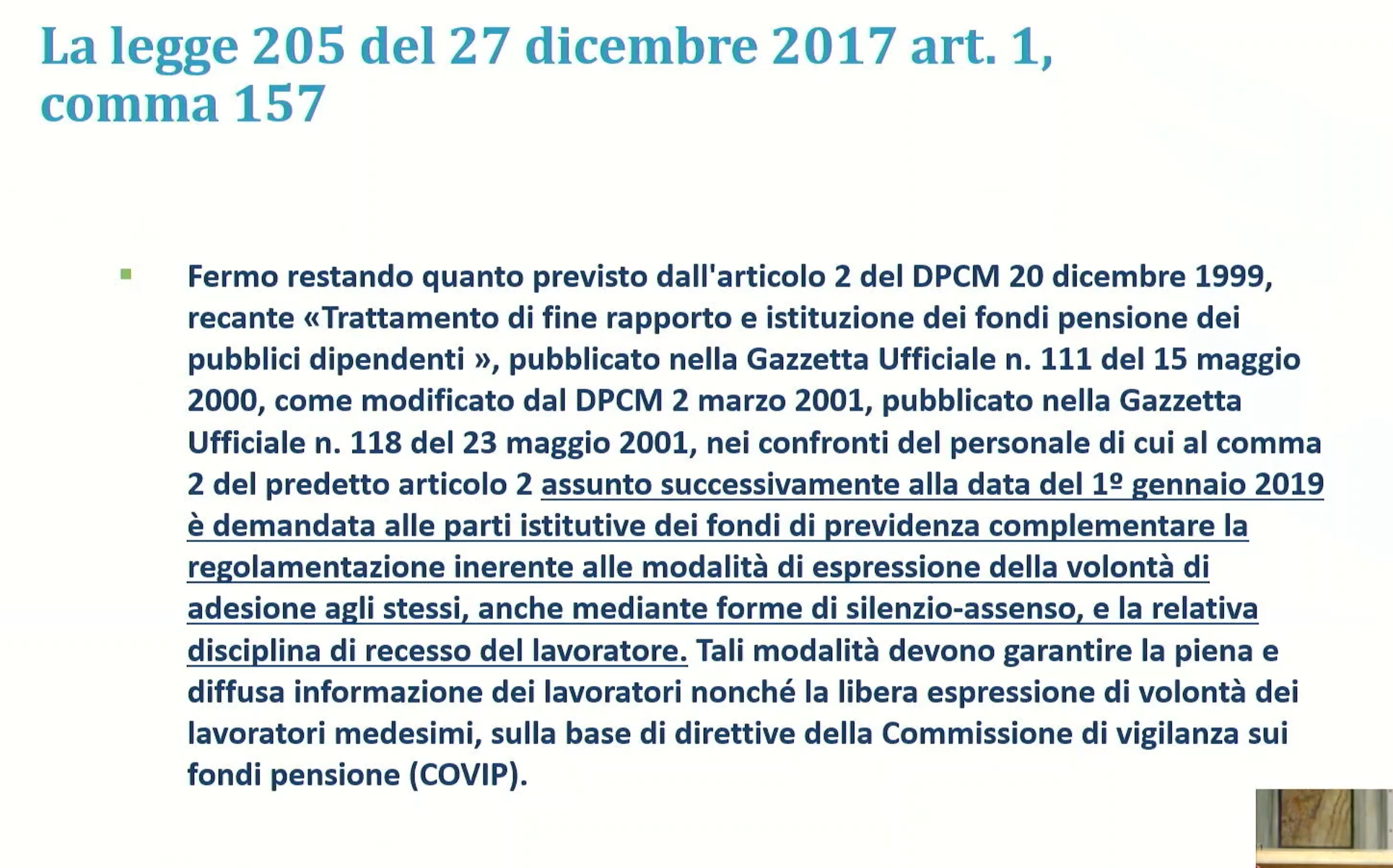 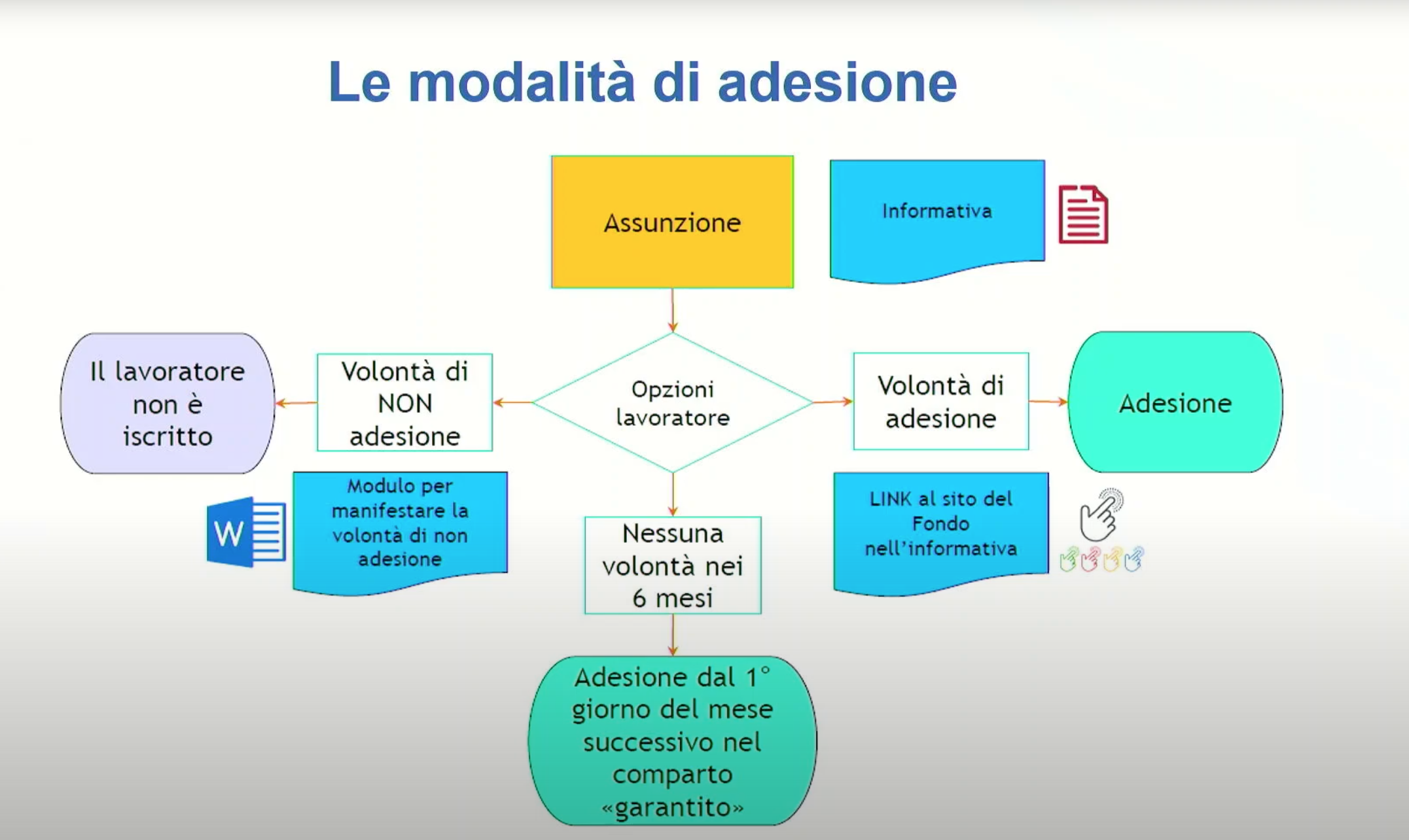 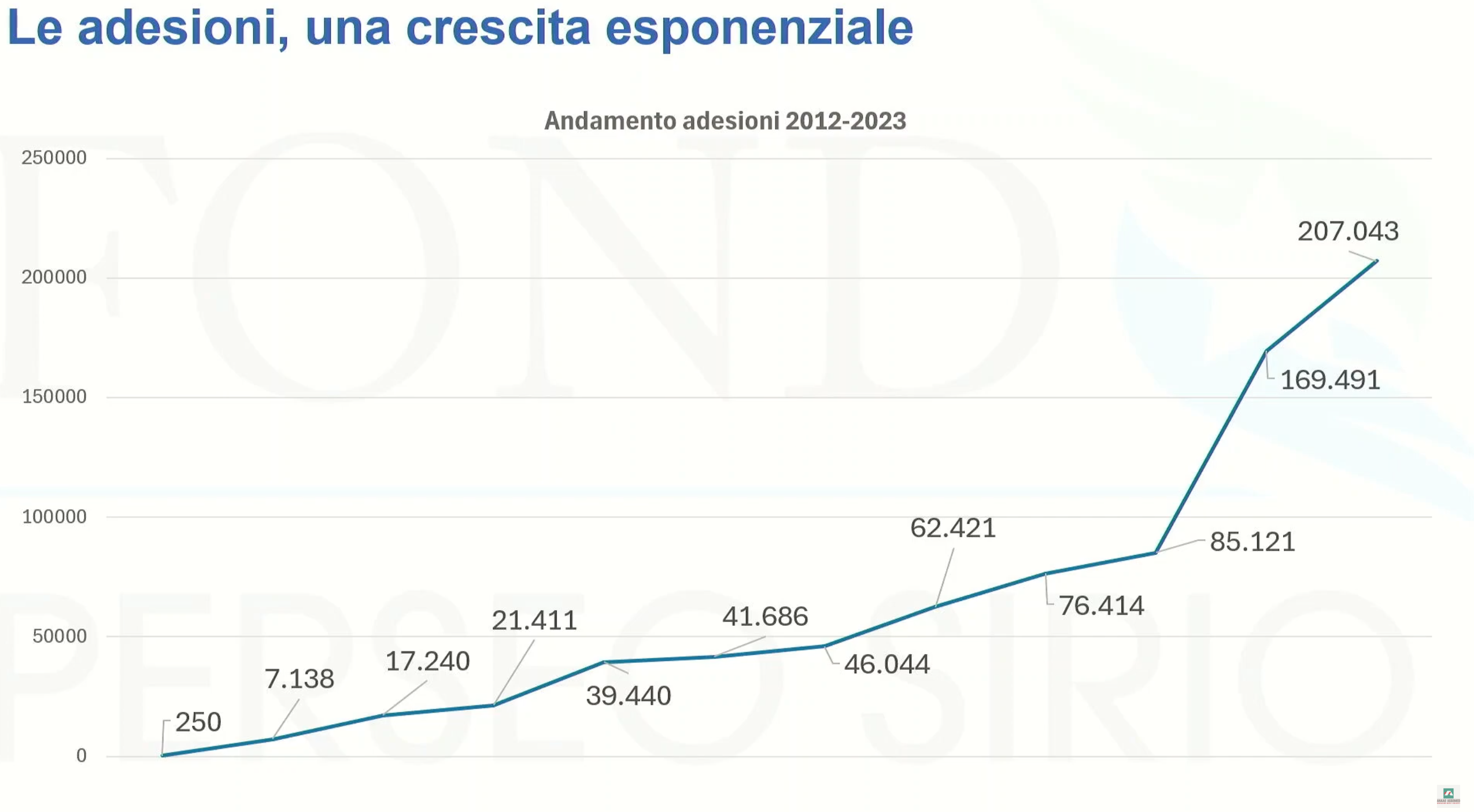 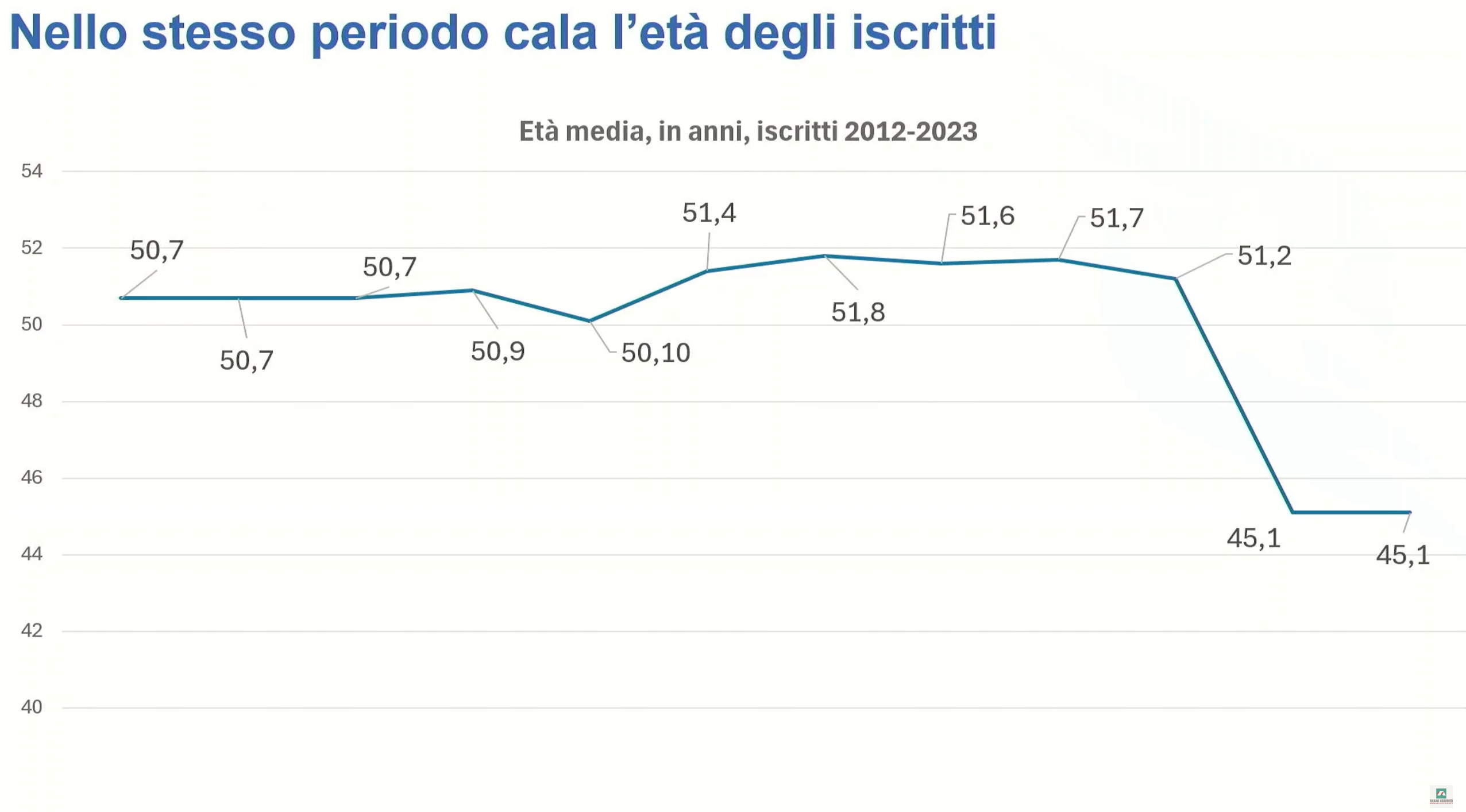 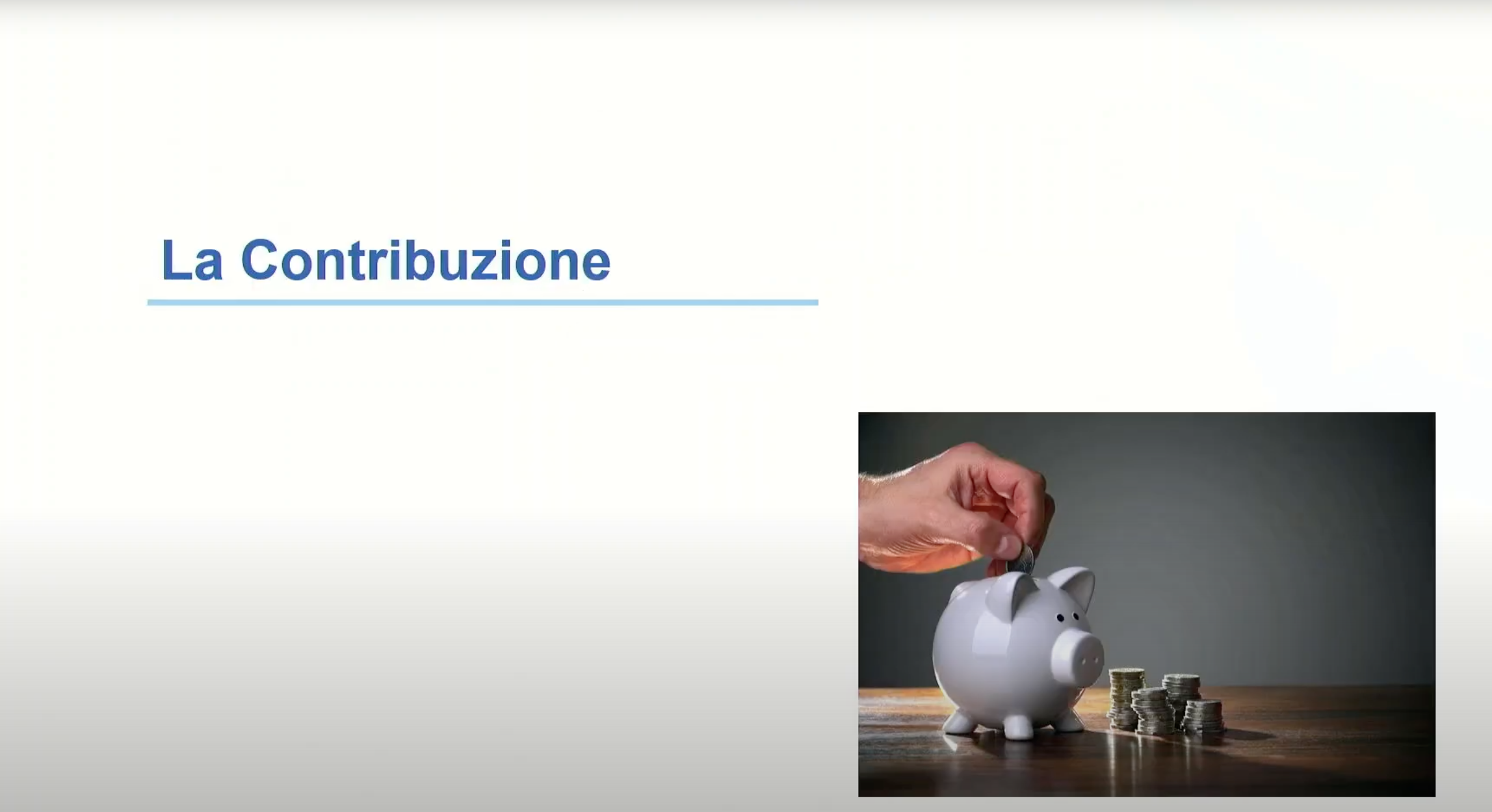 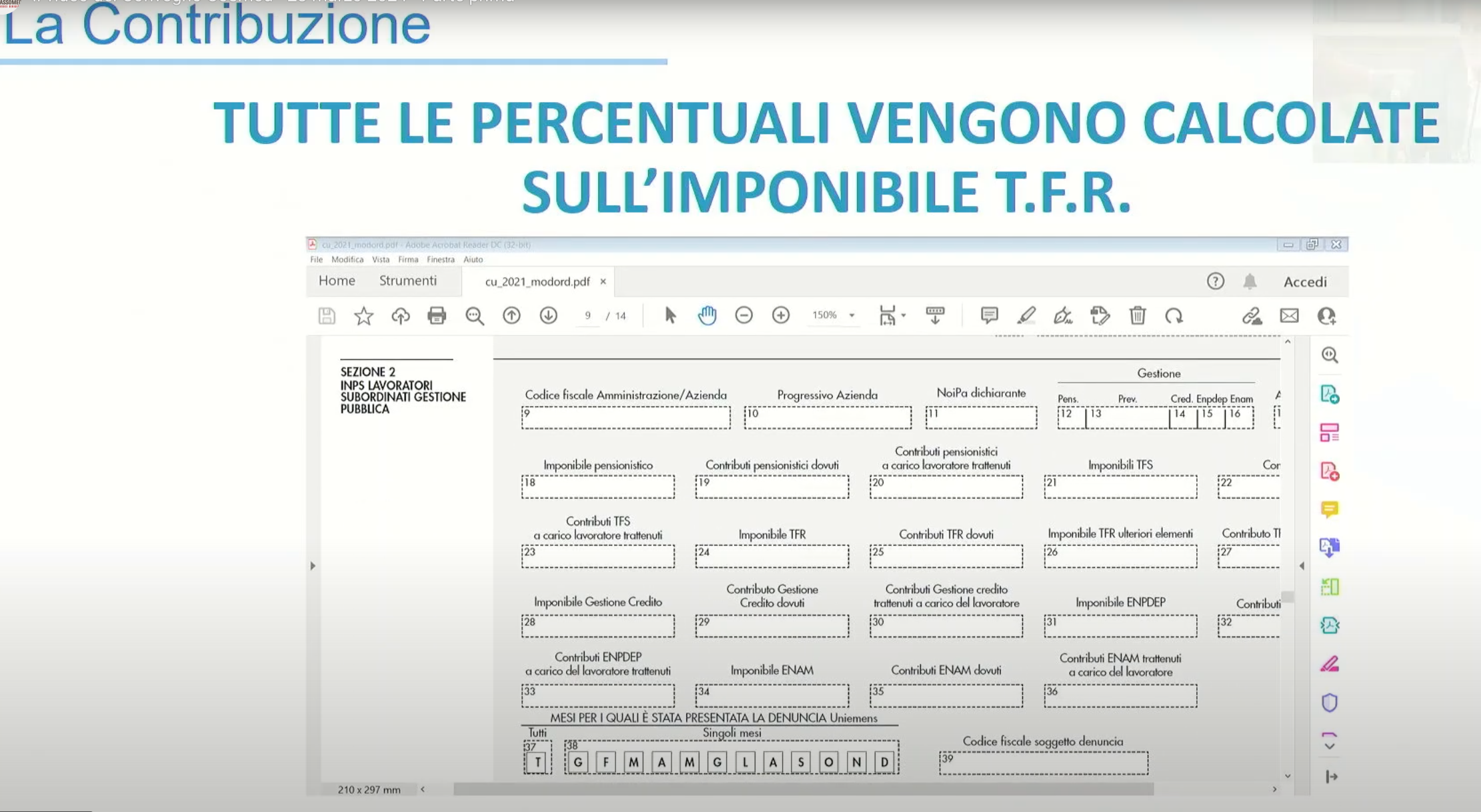 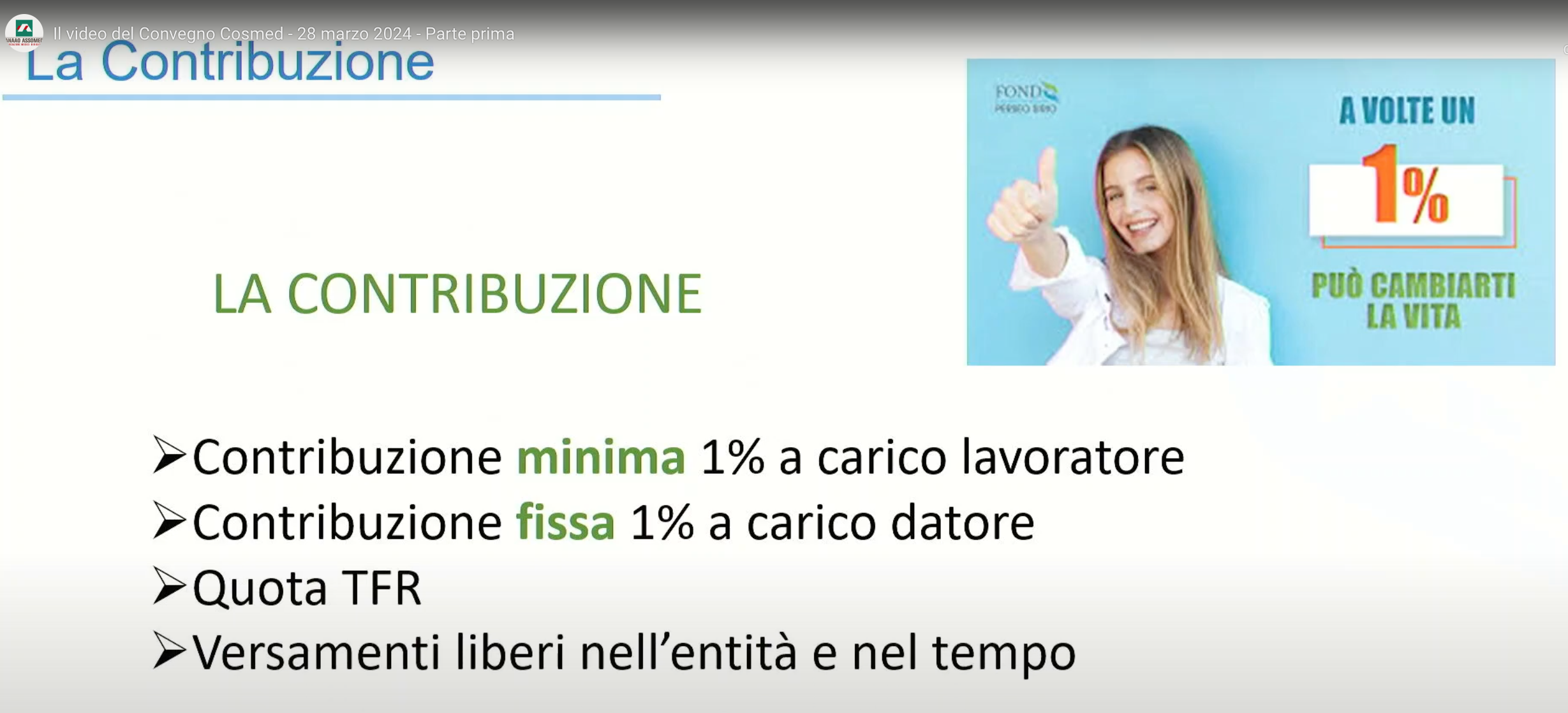 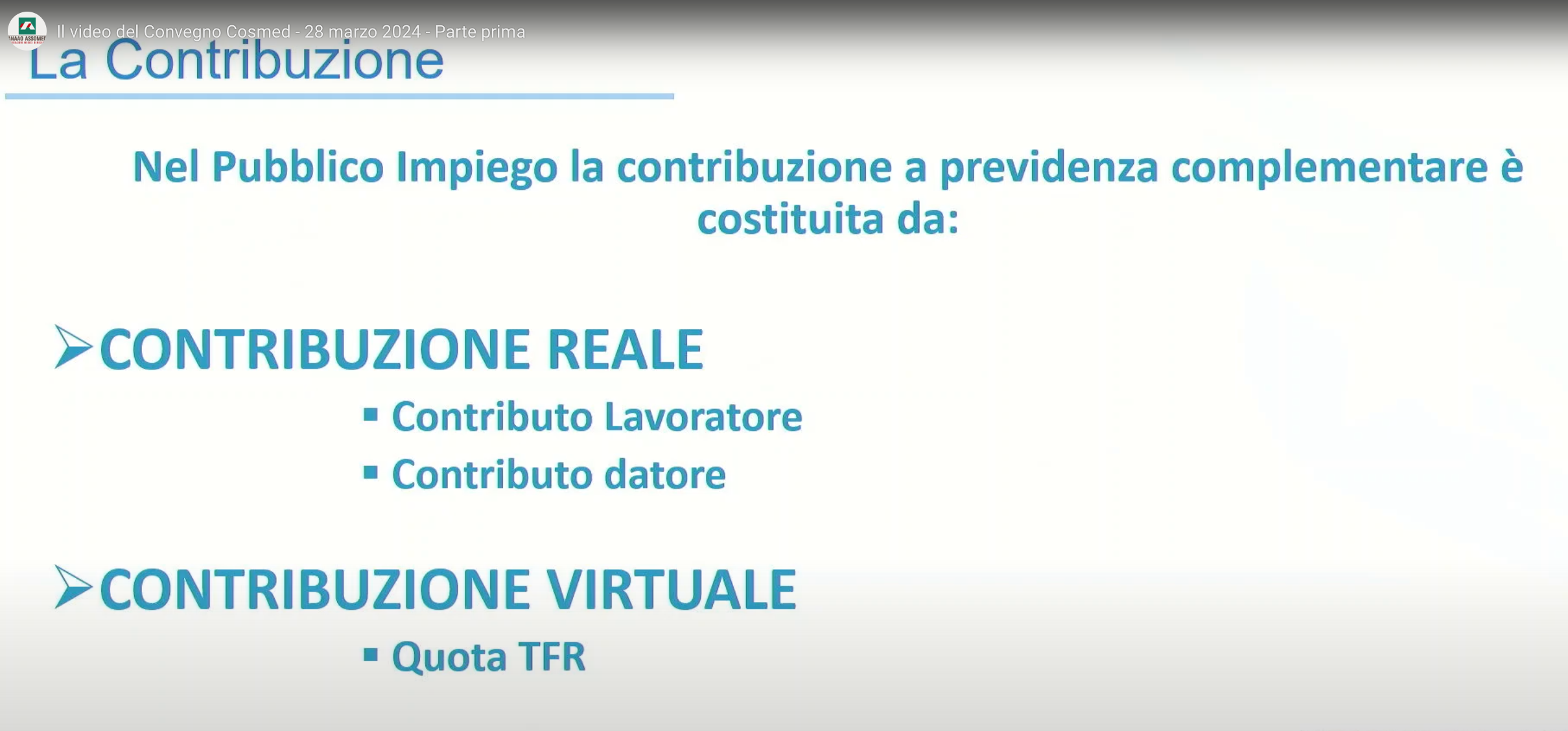 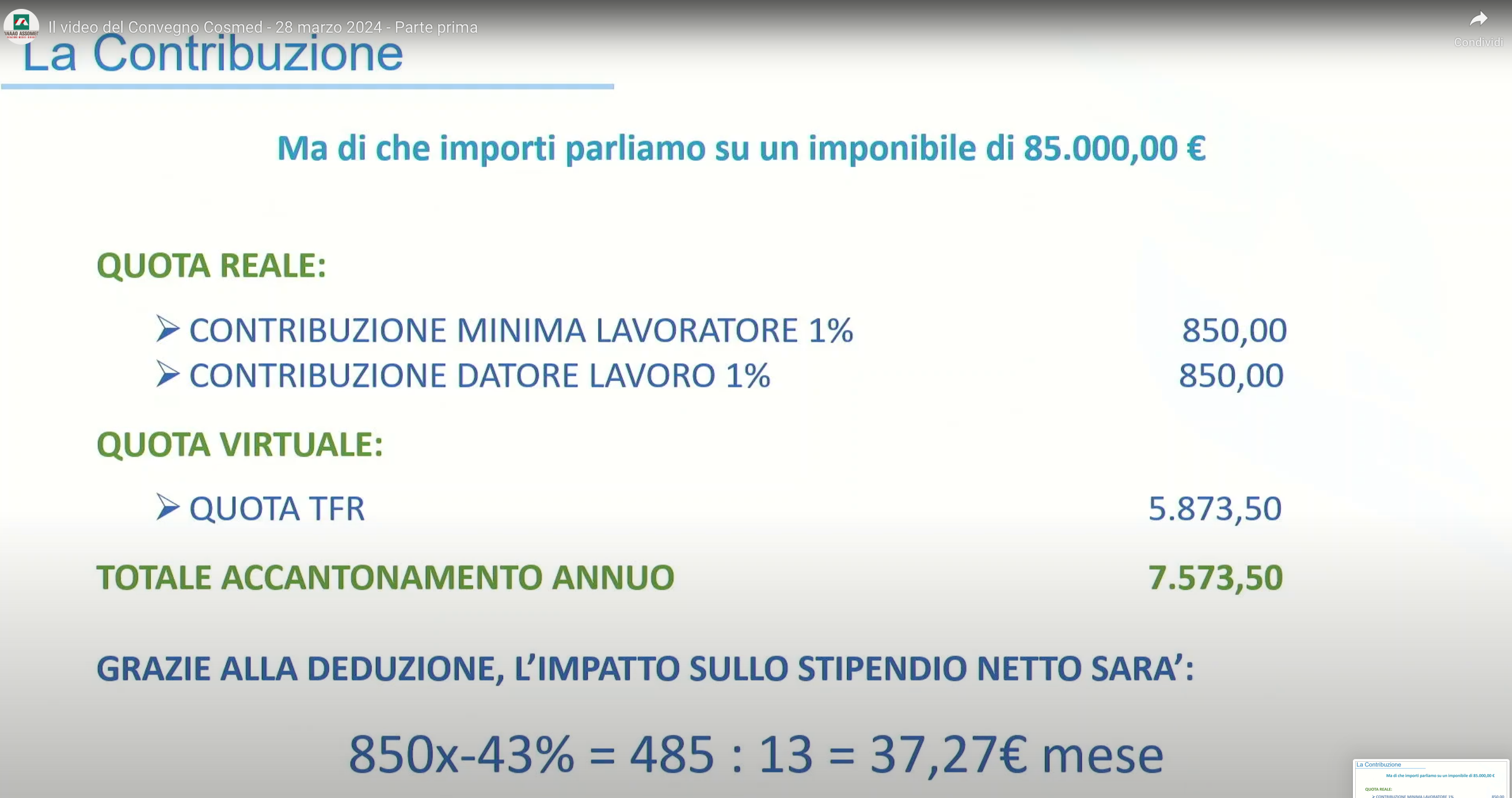 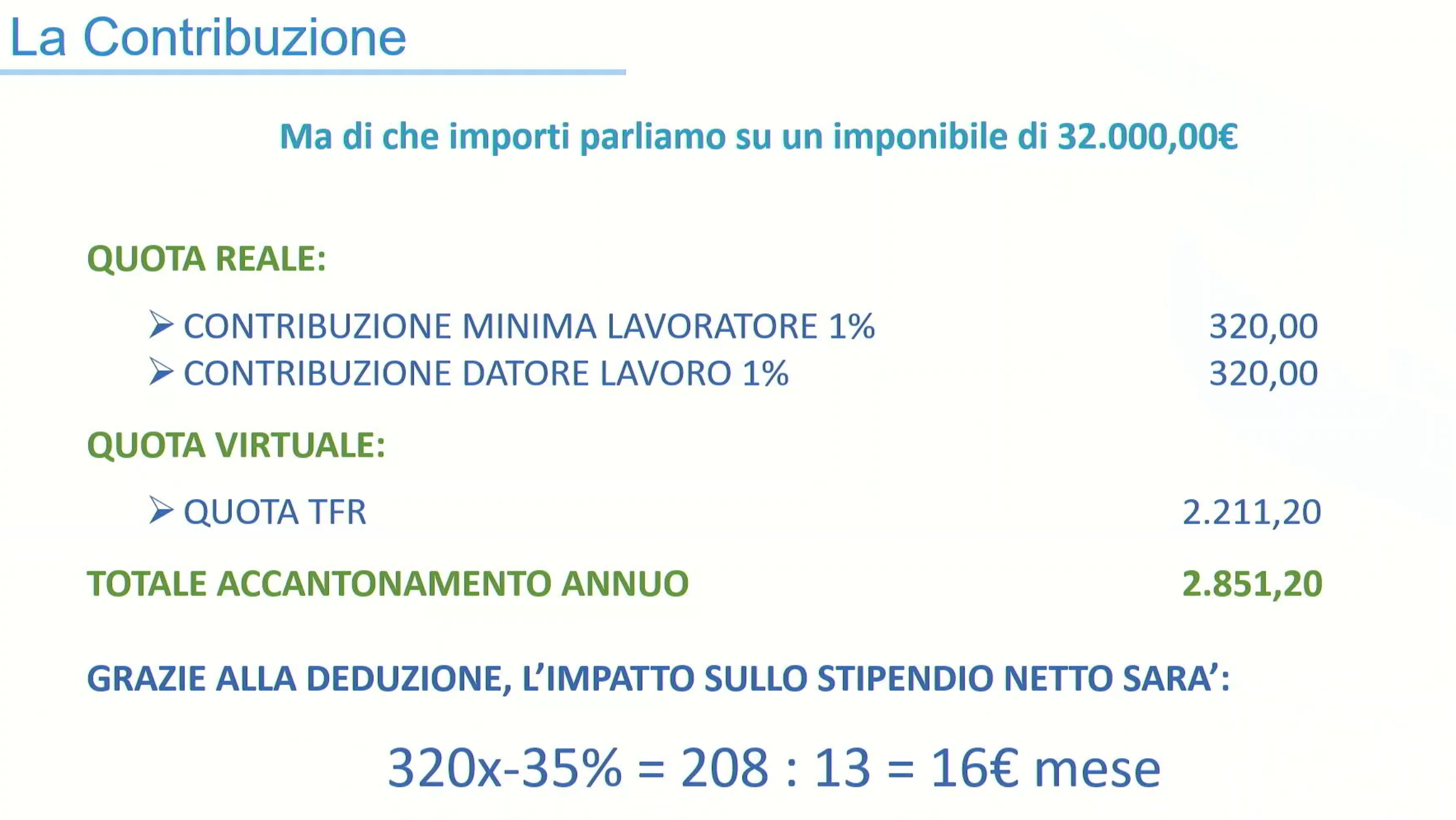 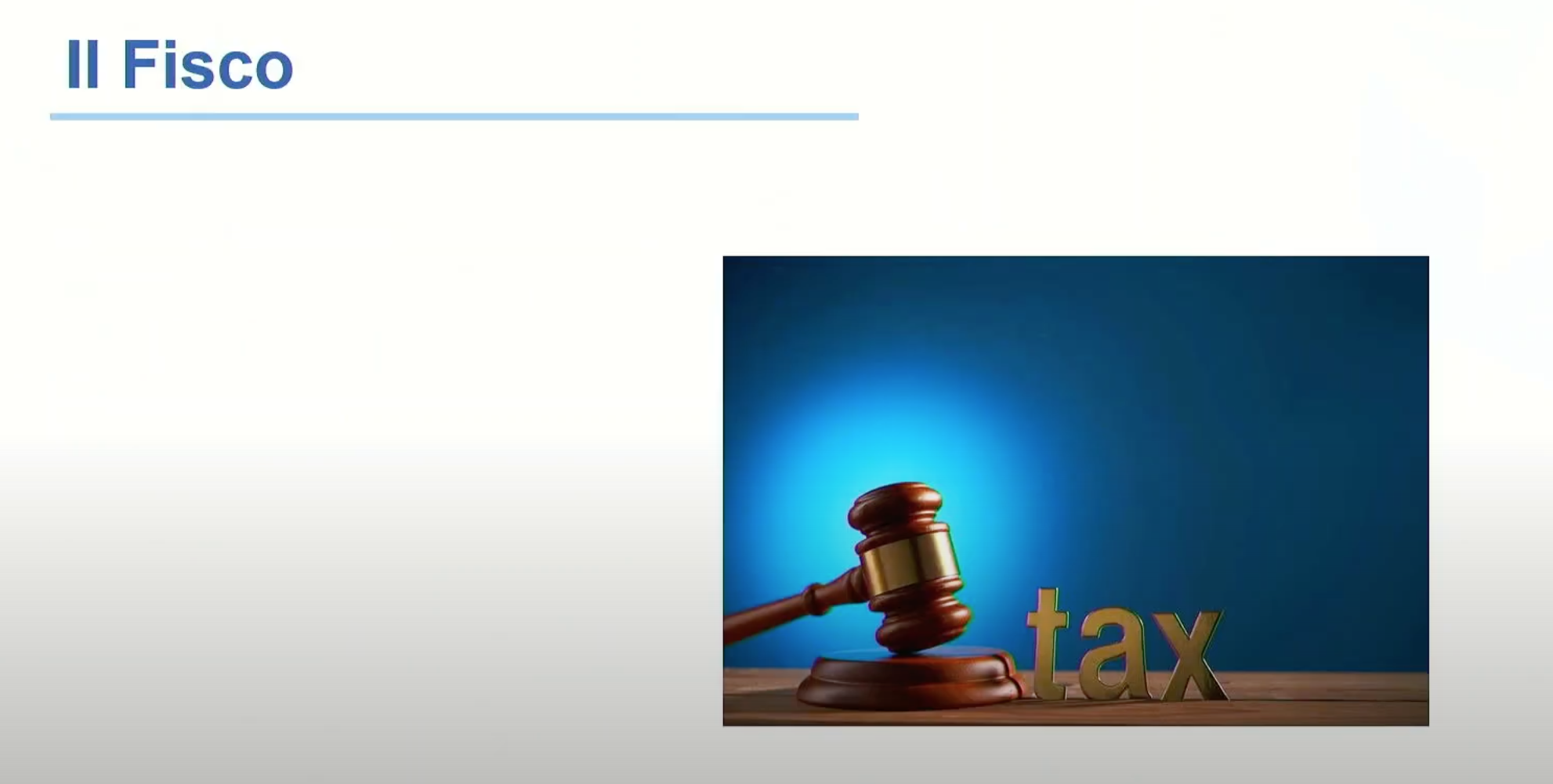 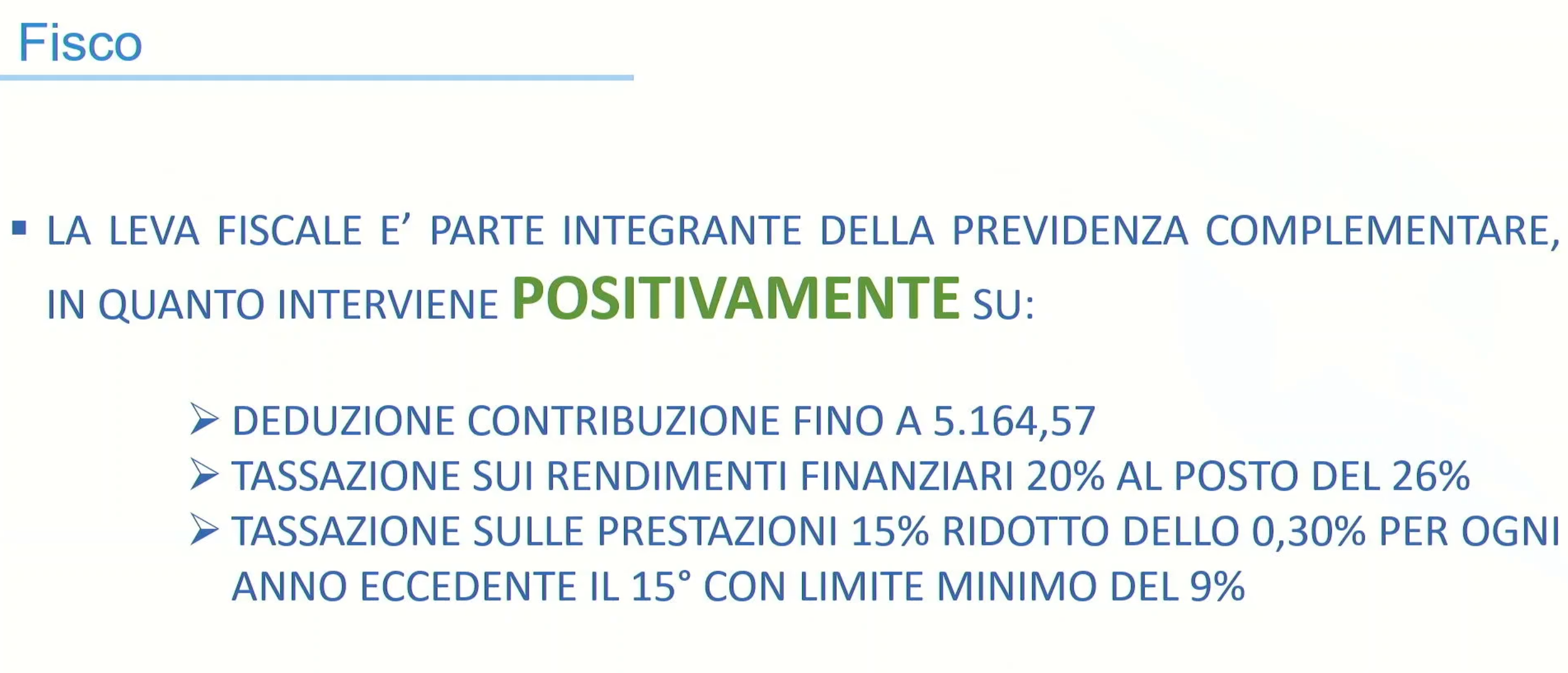 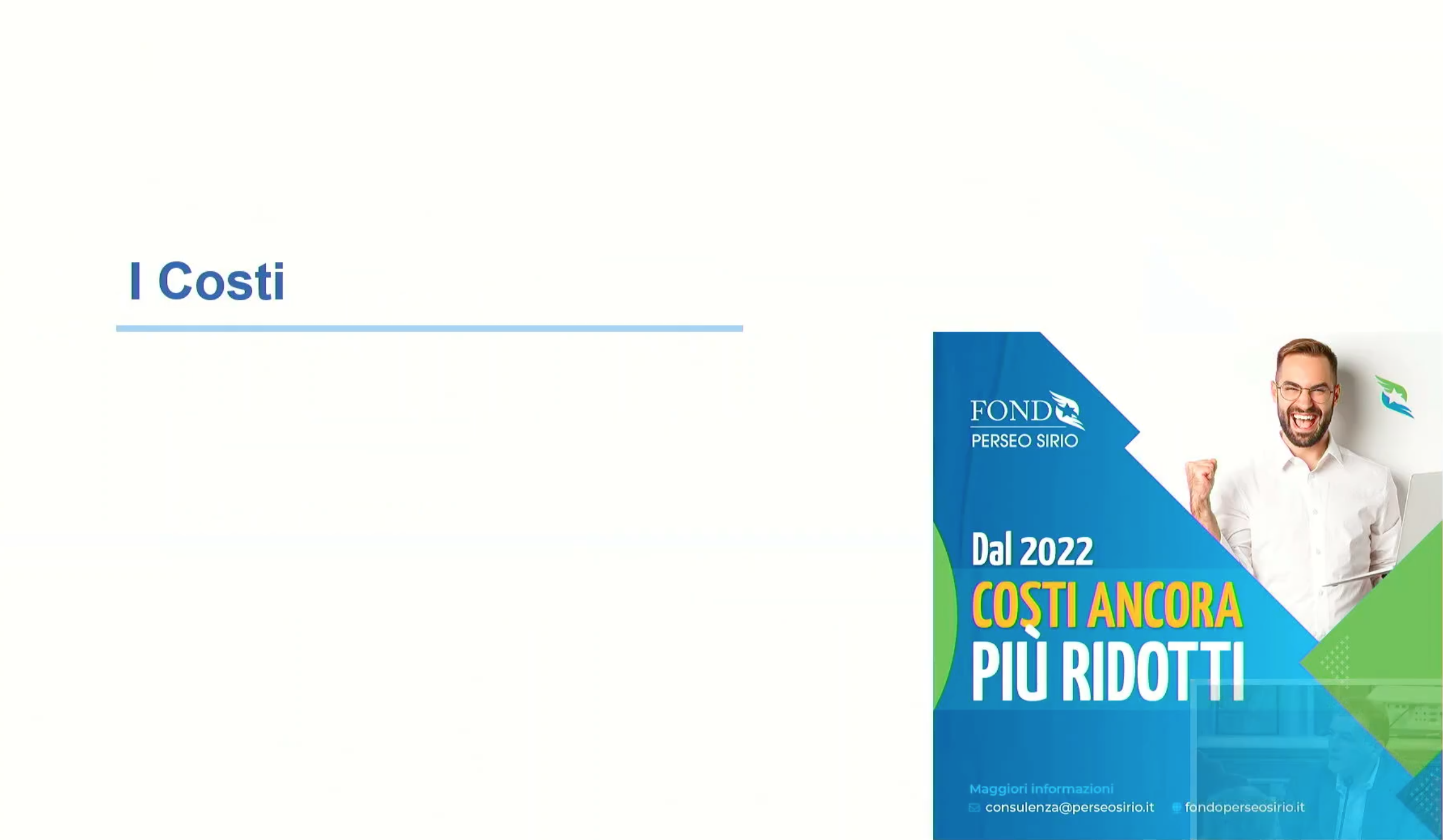 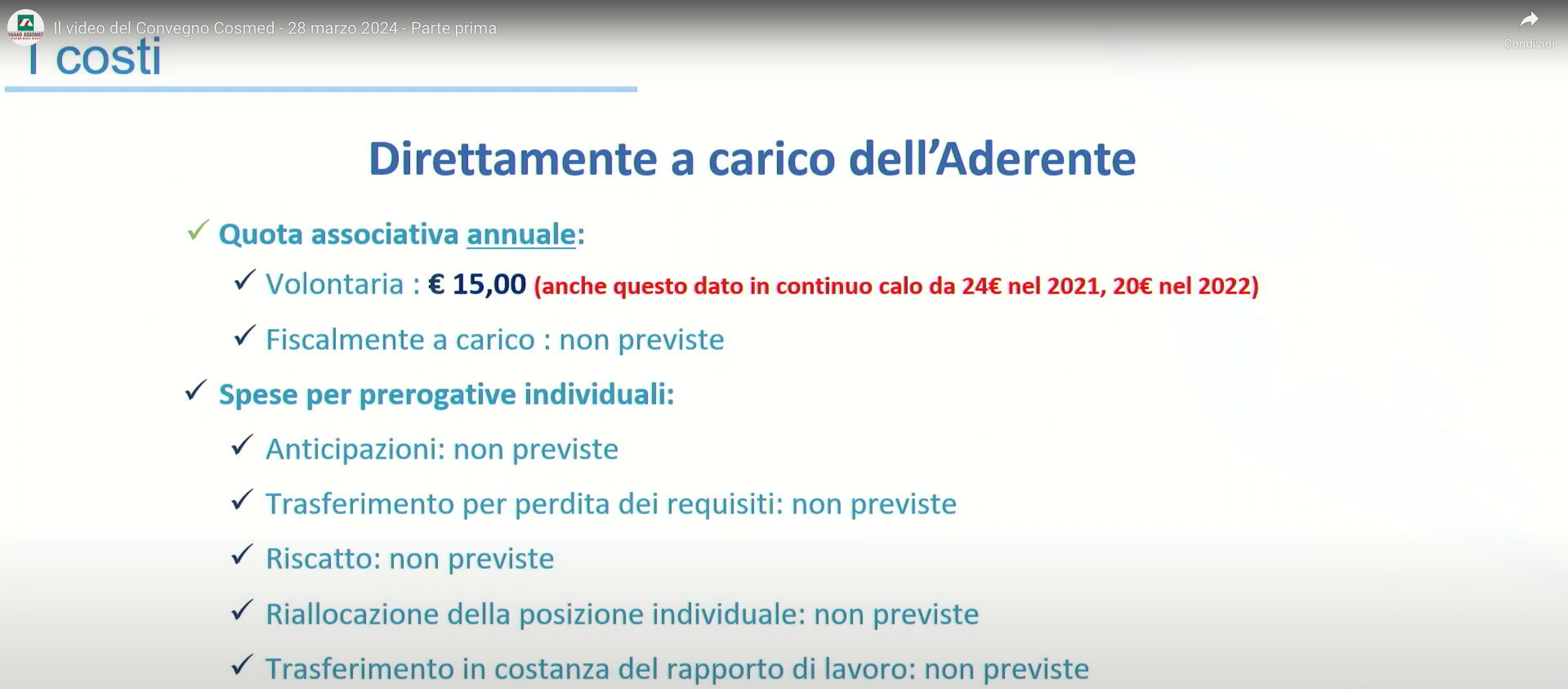 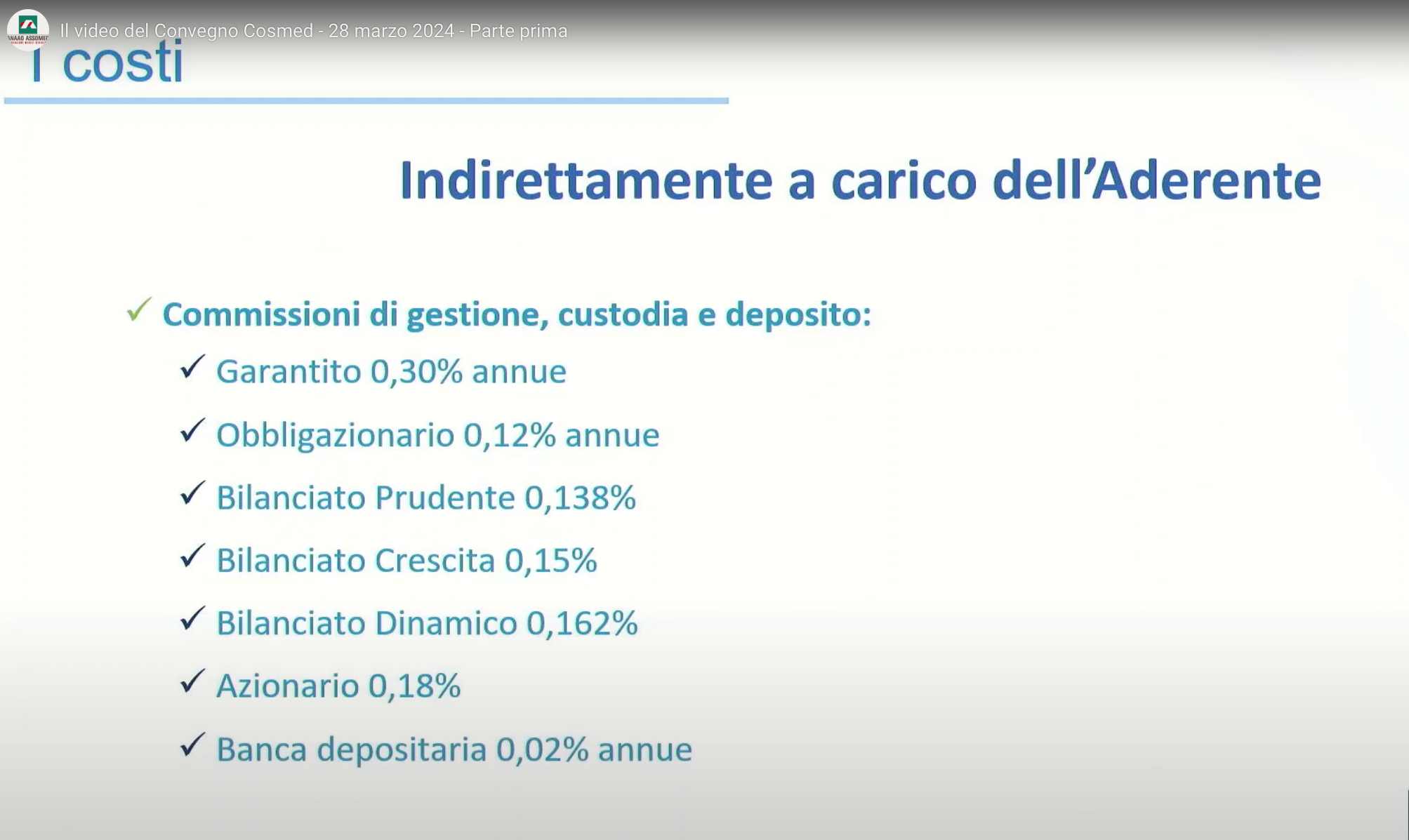 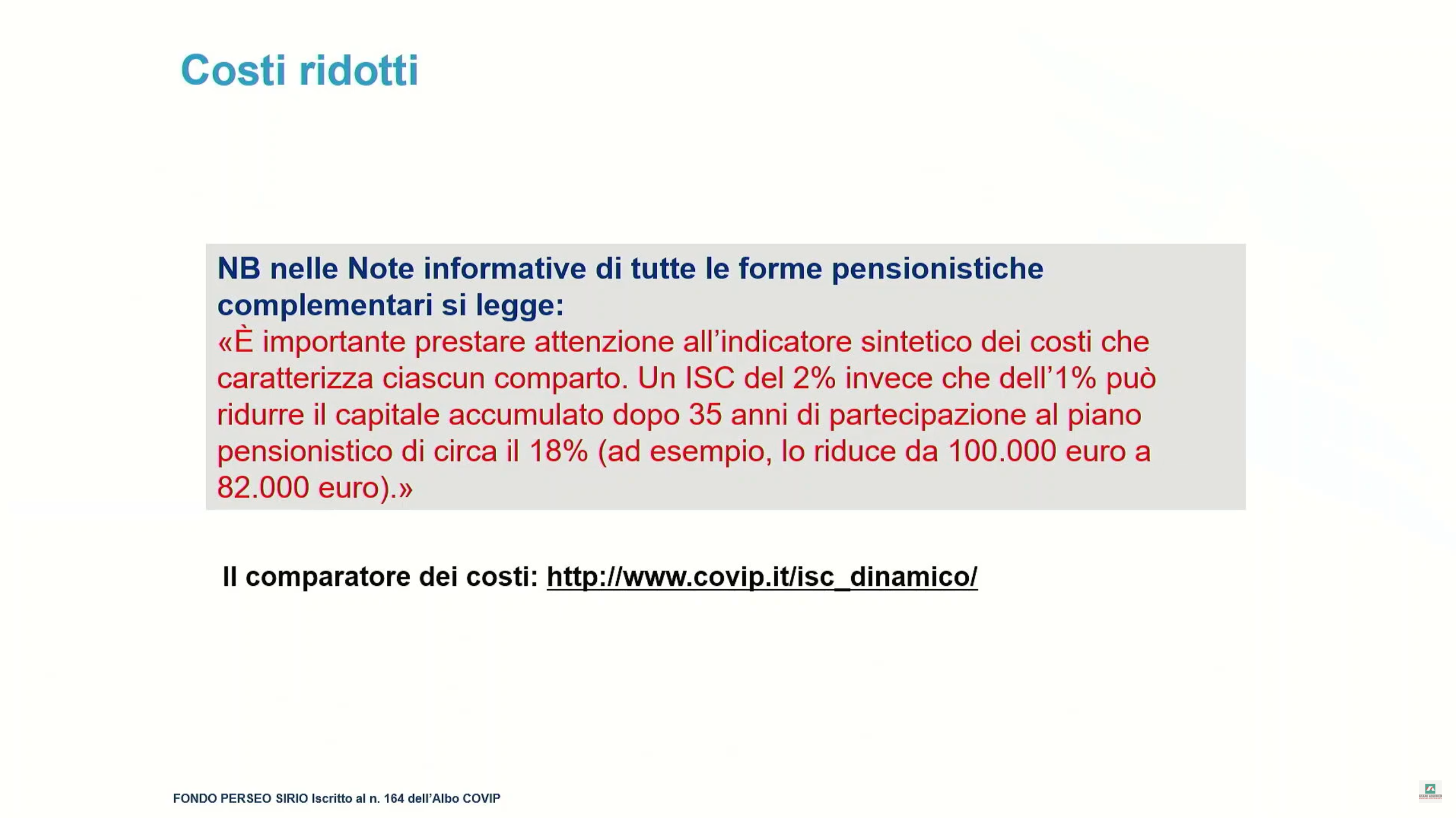 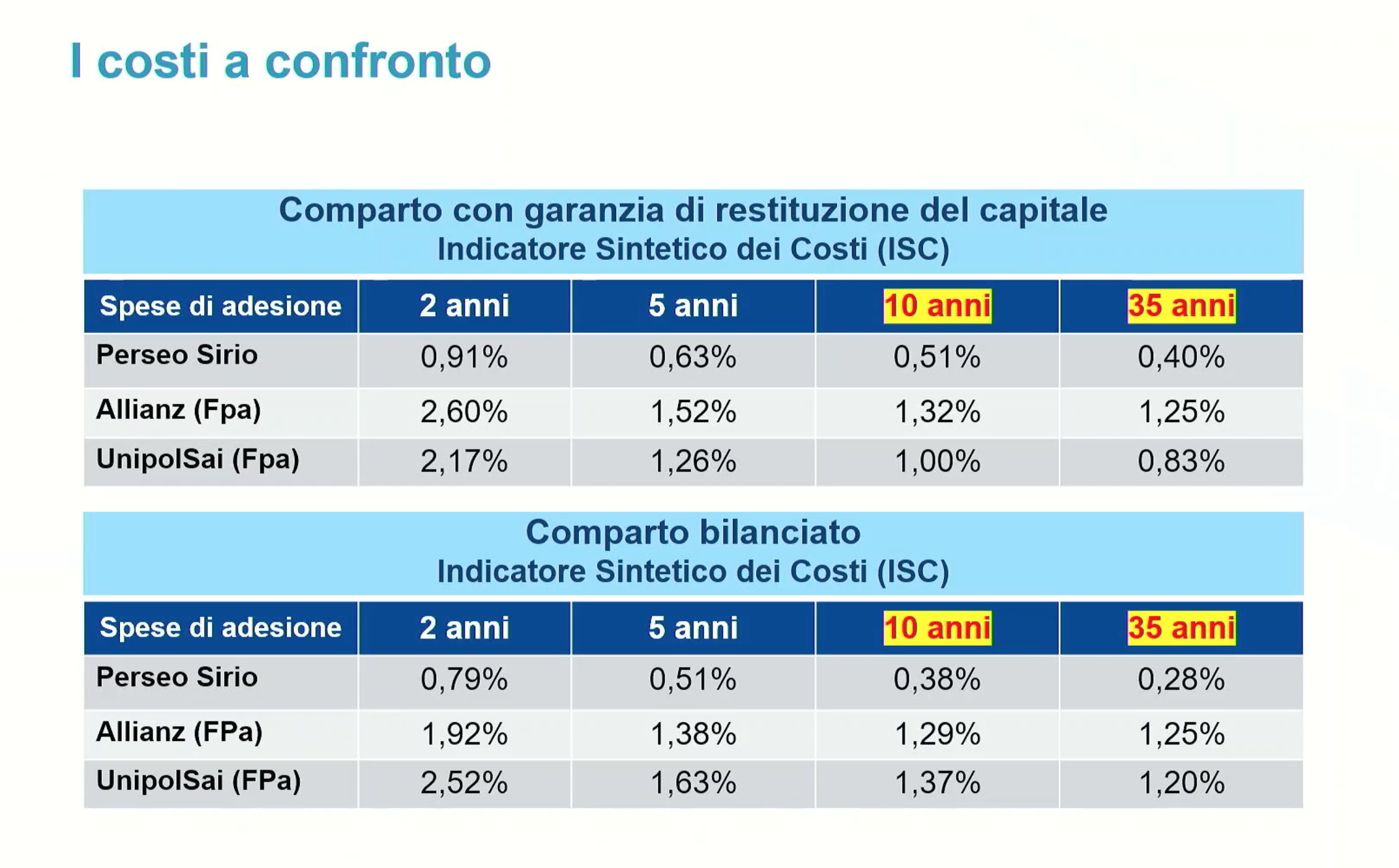 I COSTI A CONFRONTO
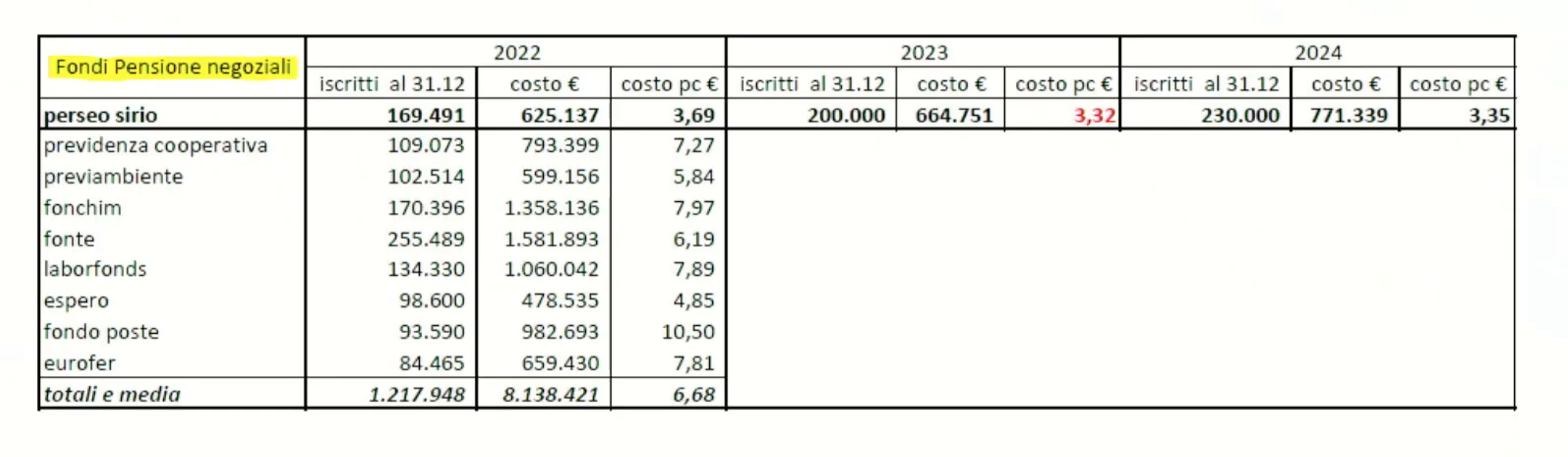 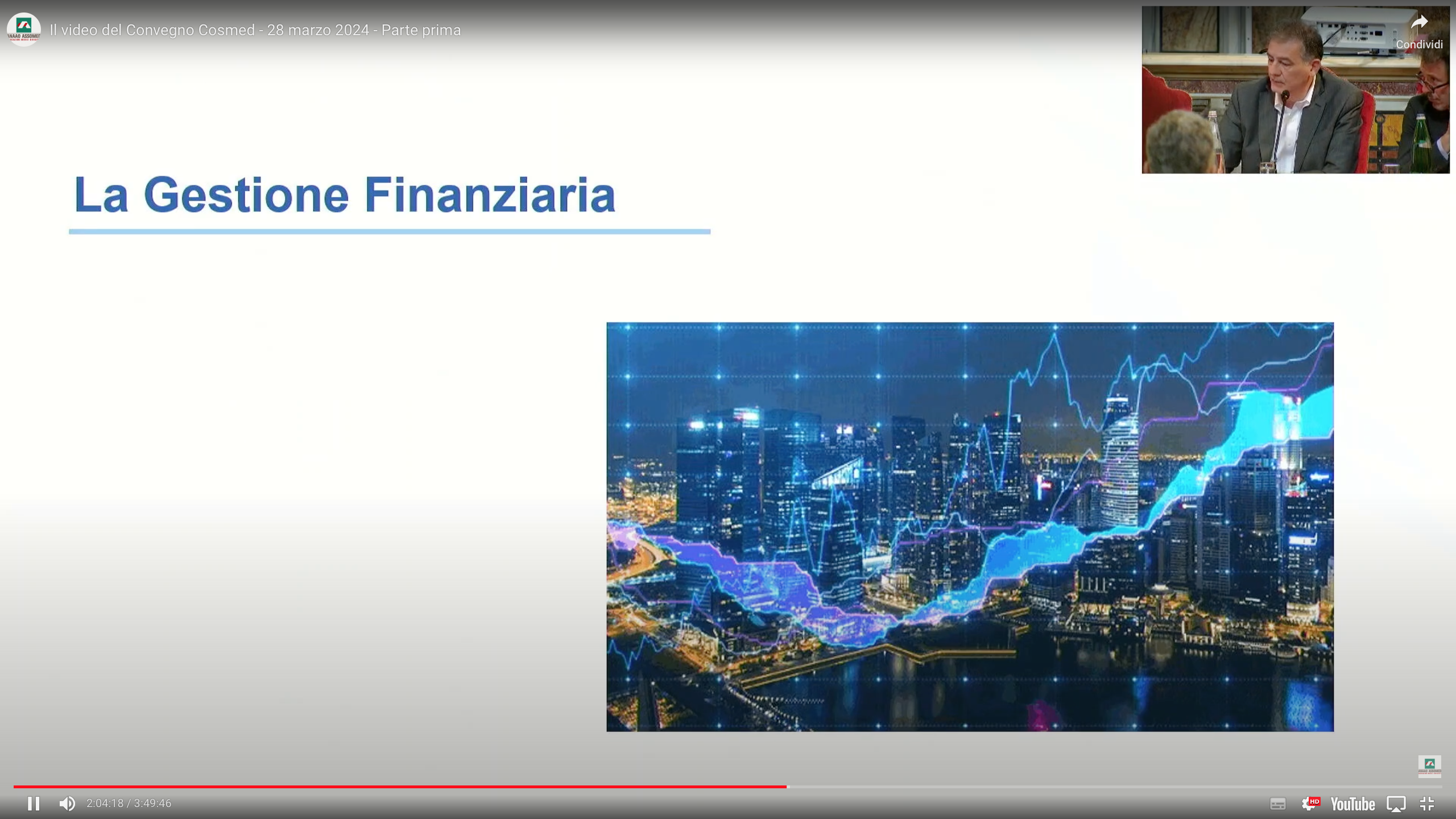 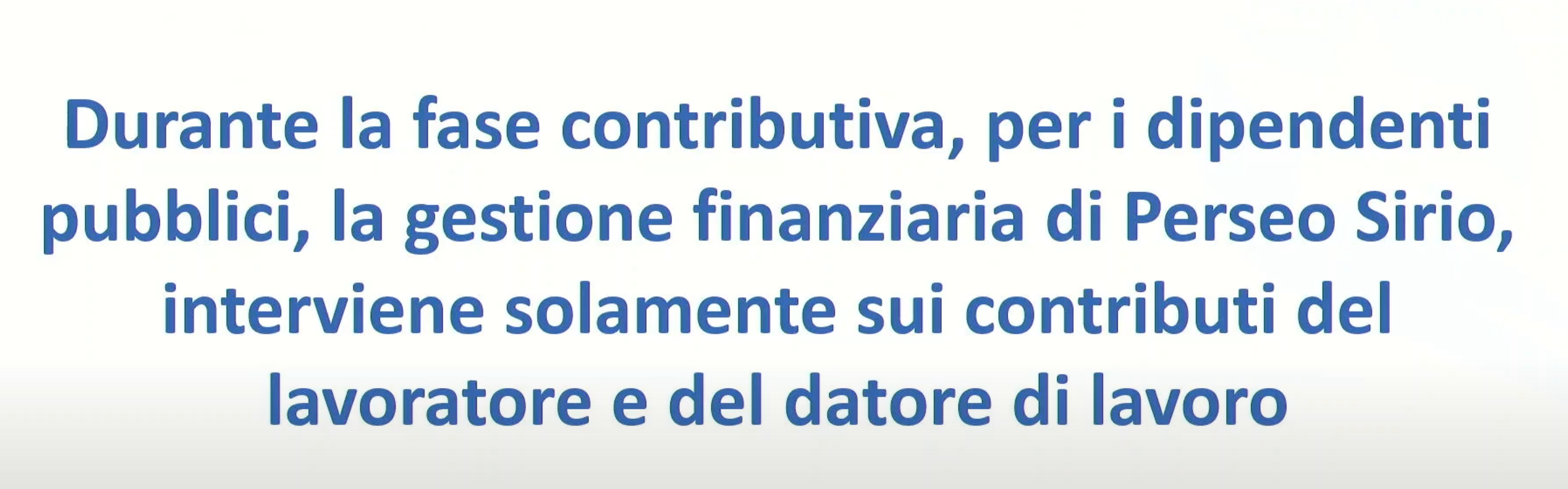 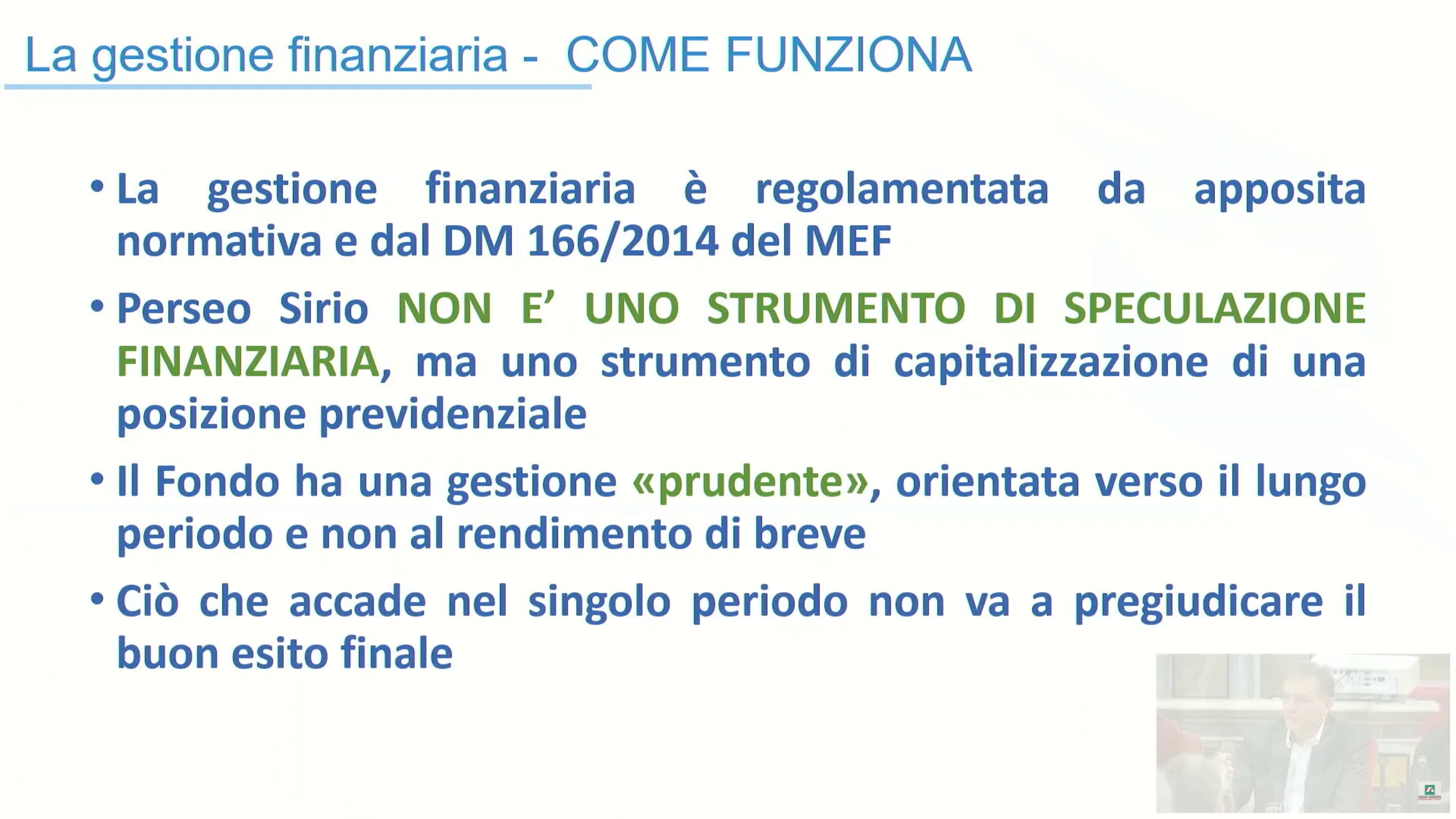 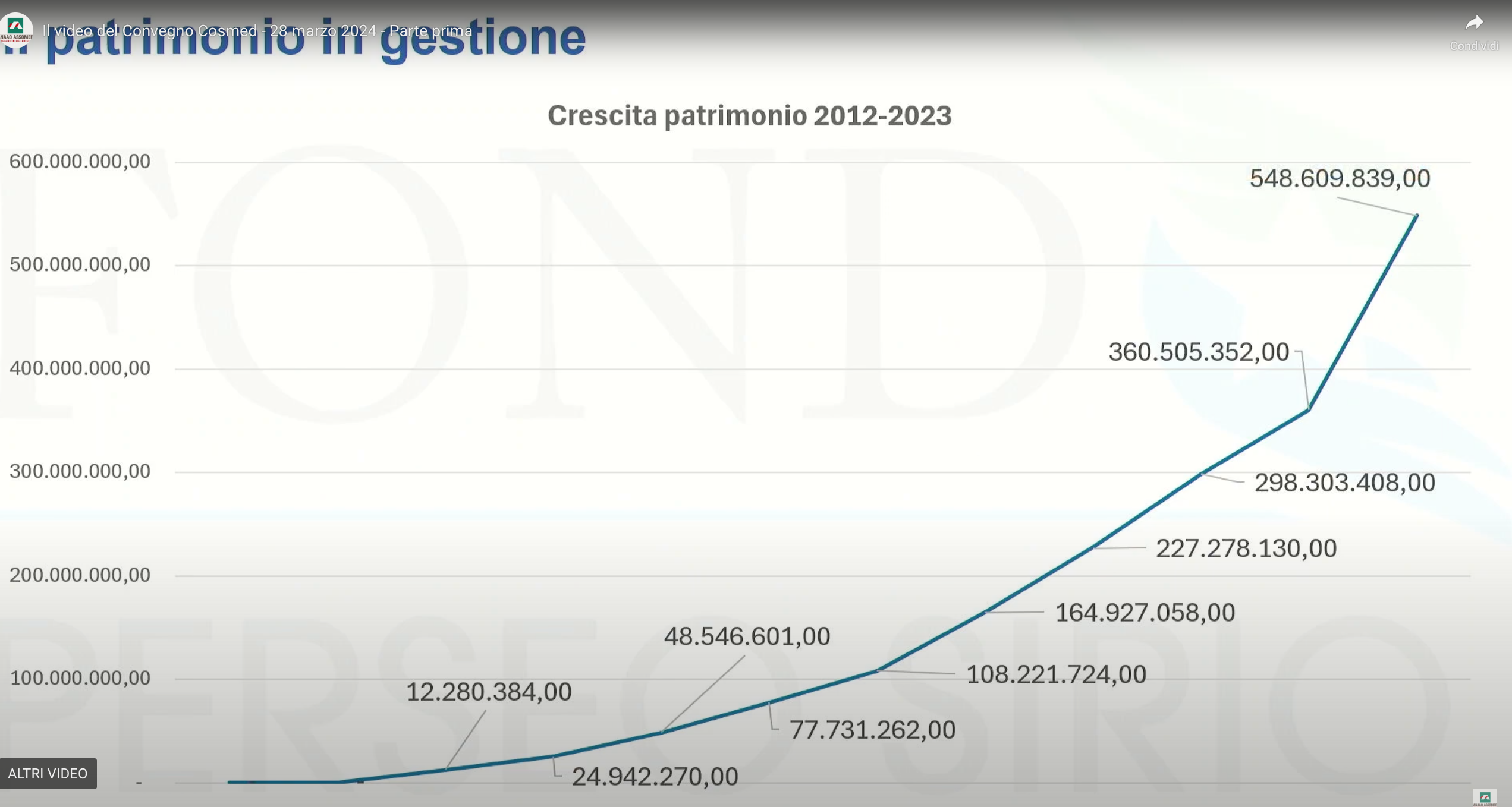 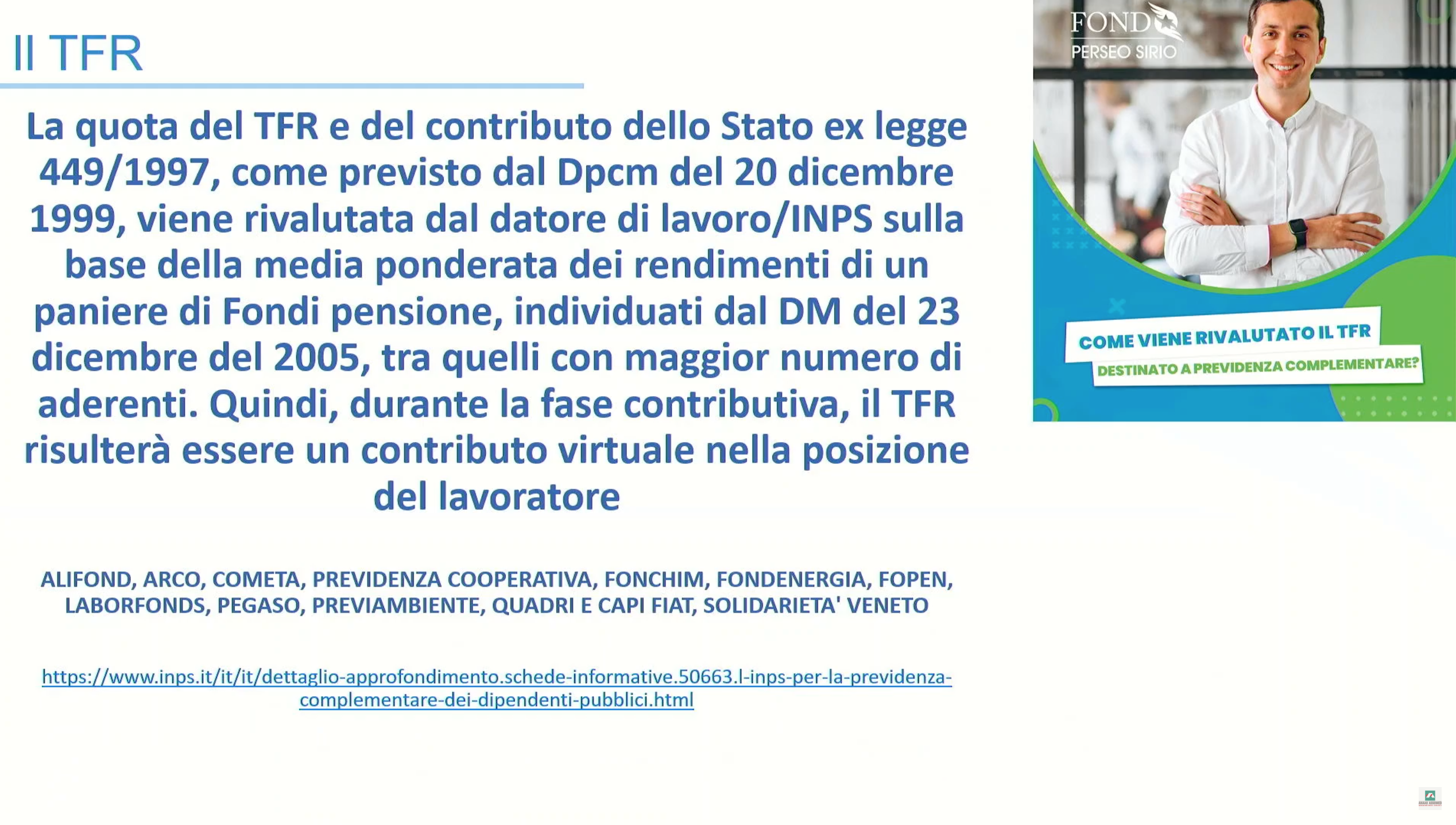 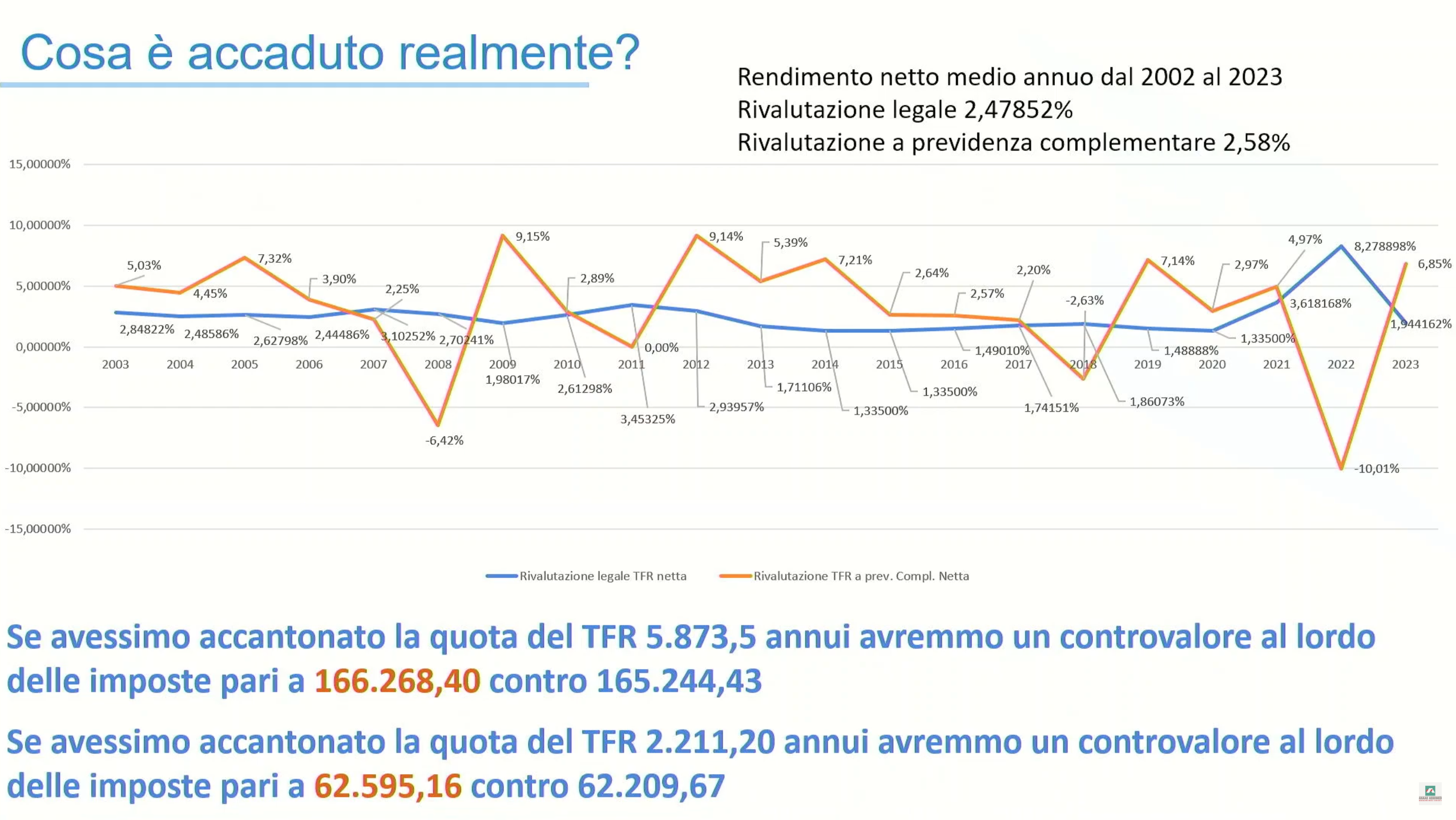 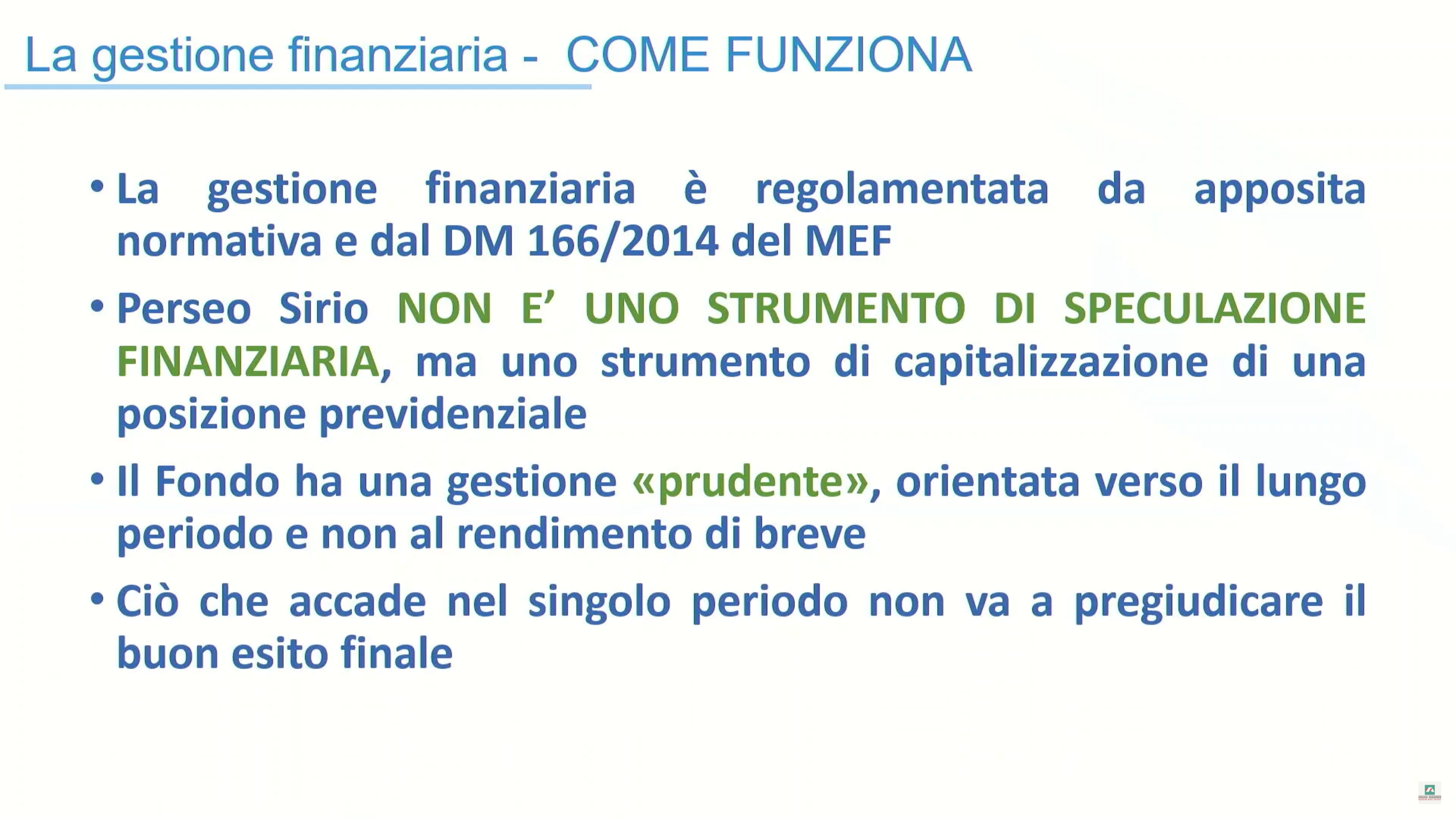 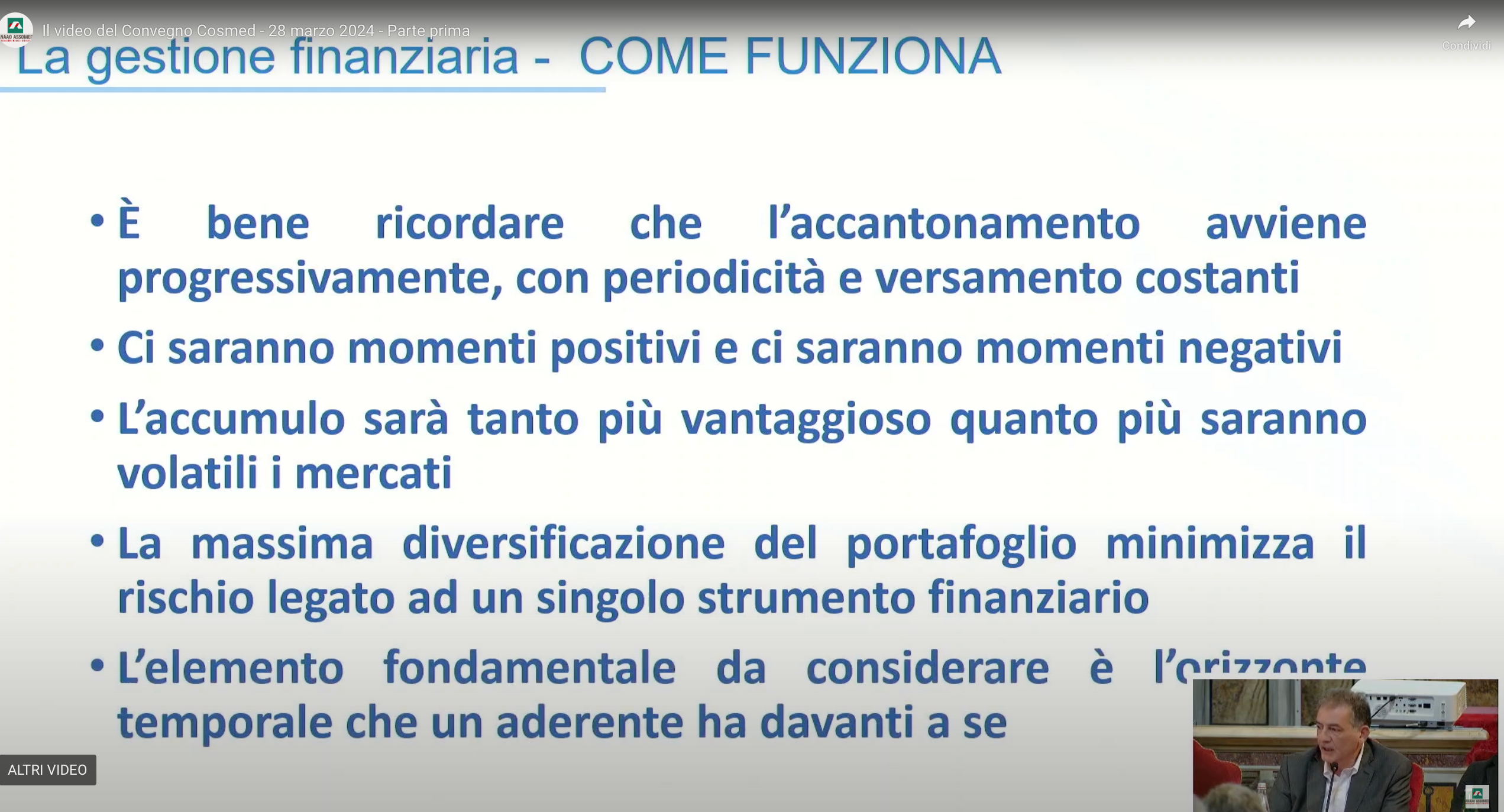 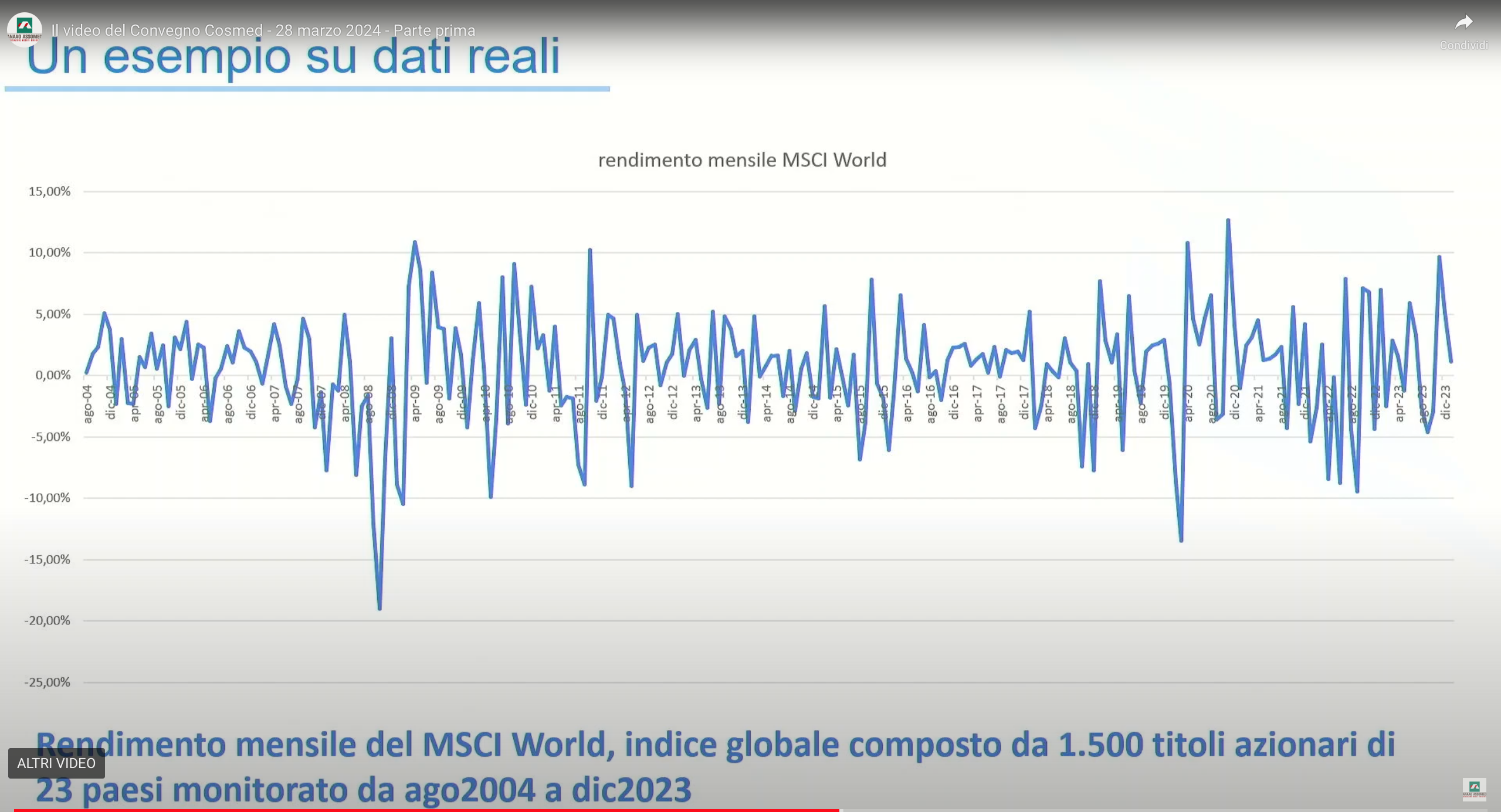 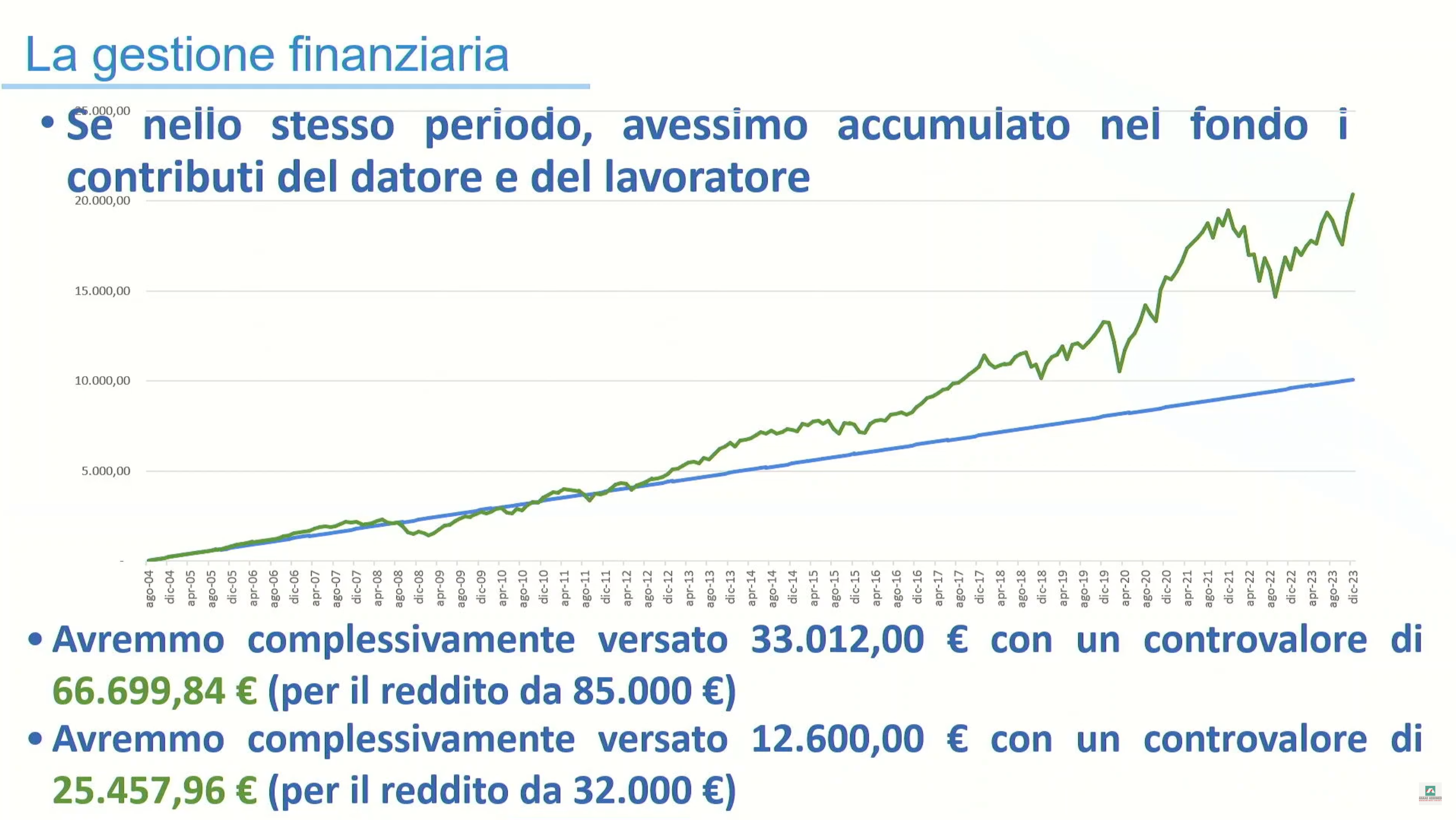 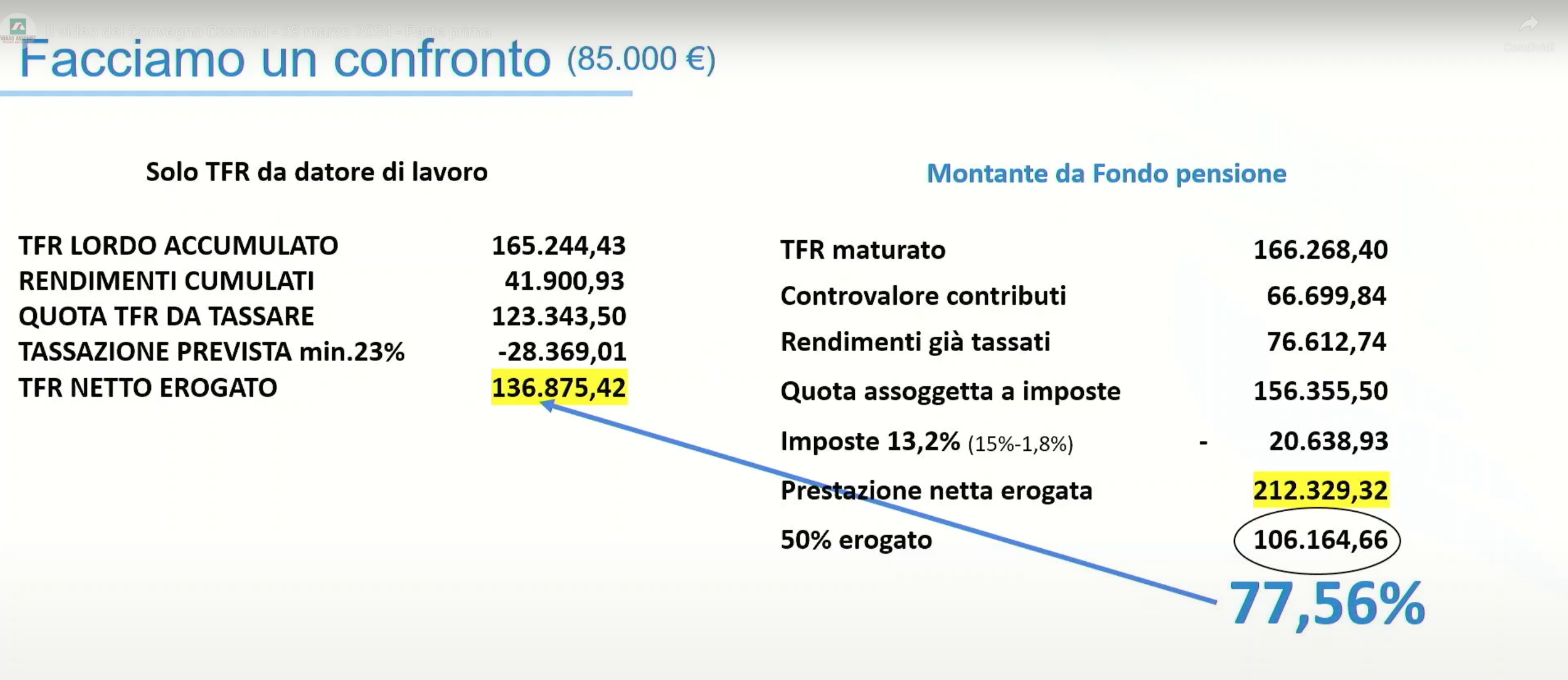 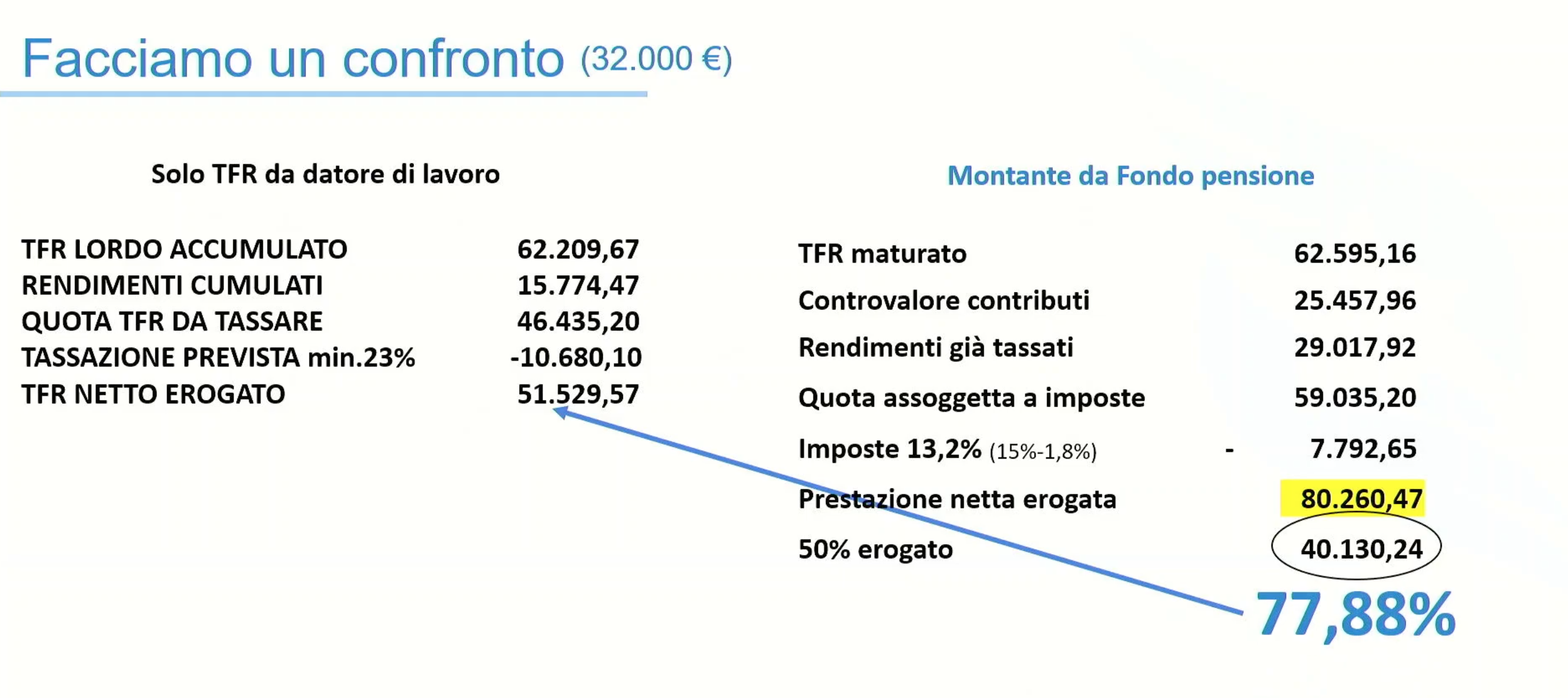 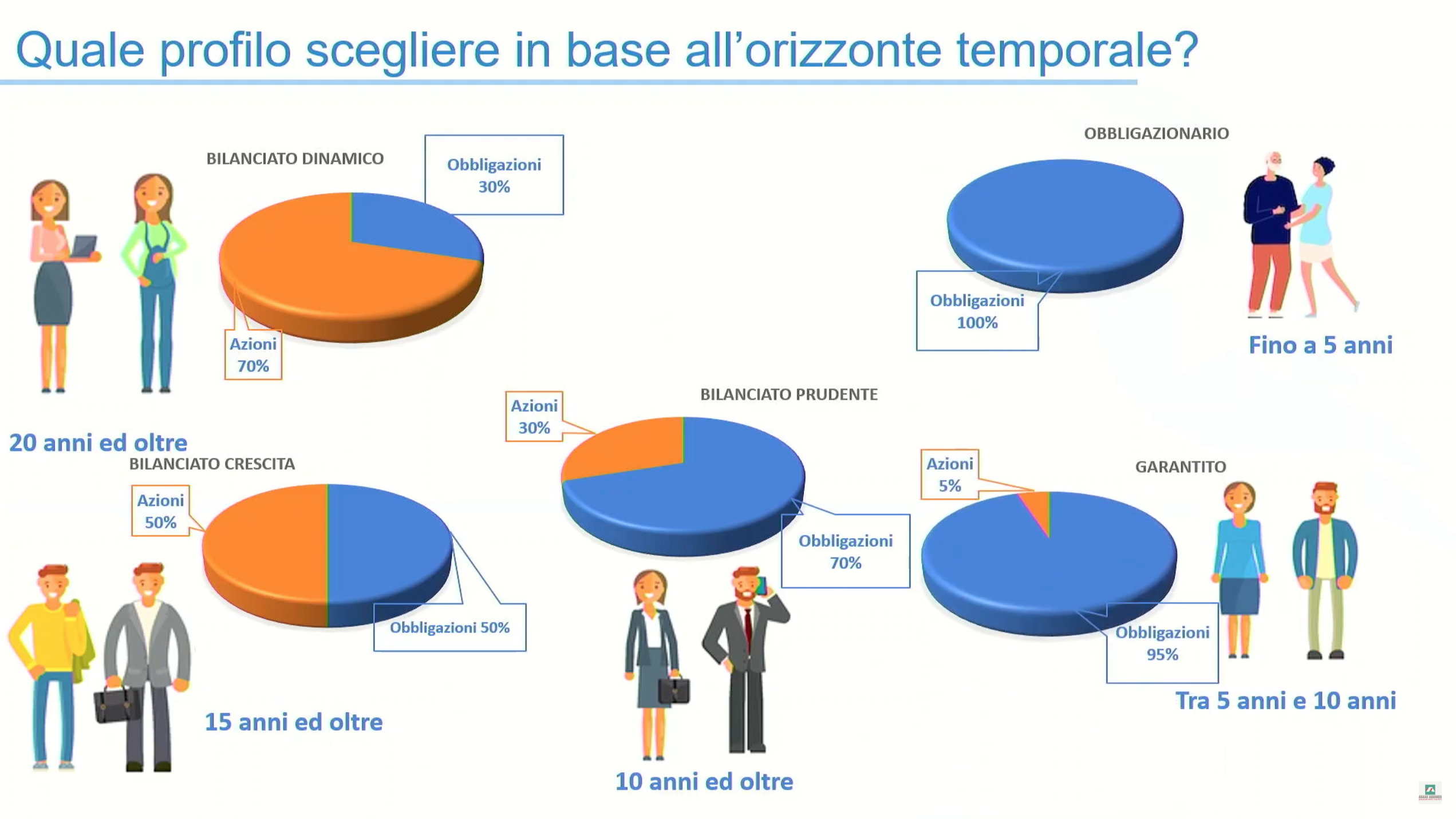 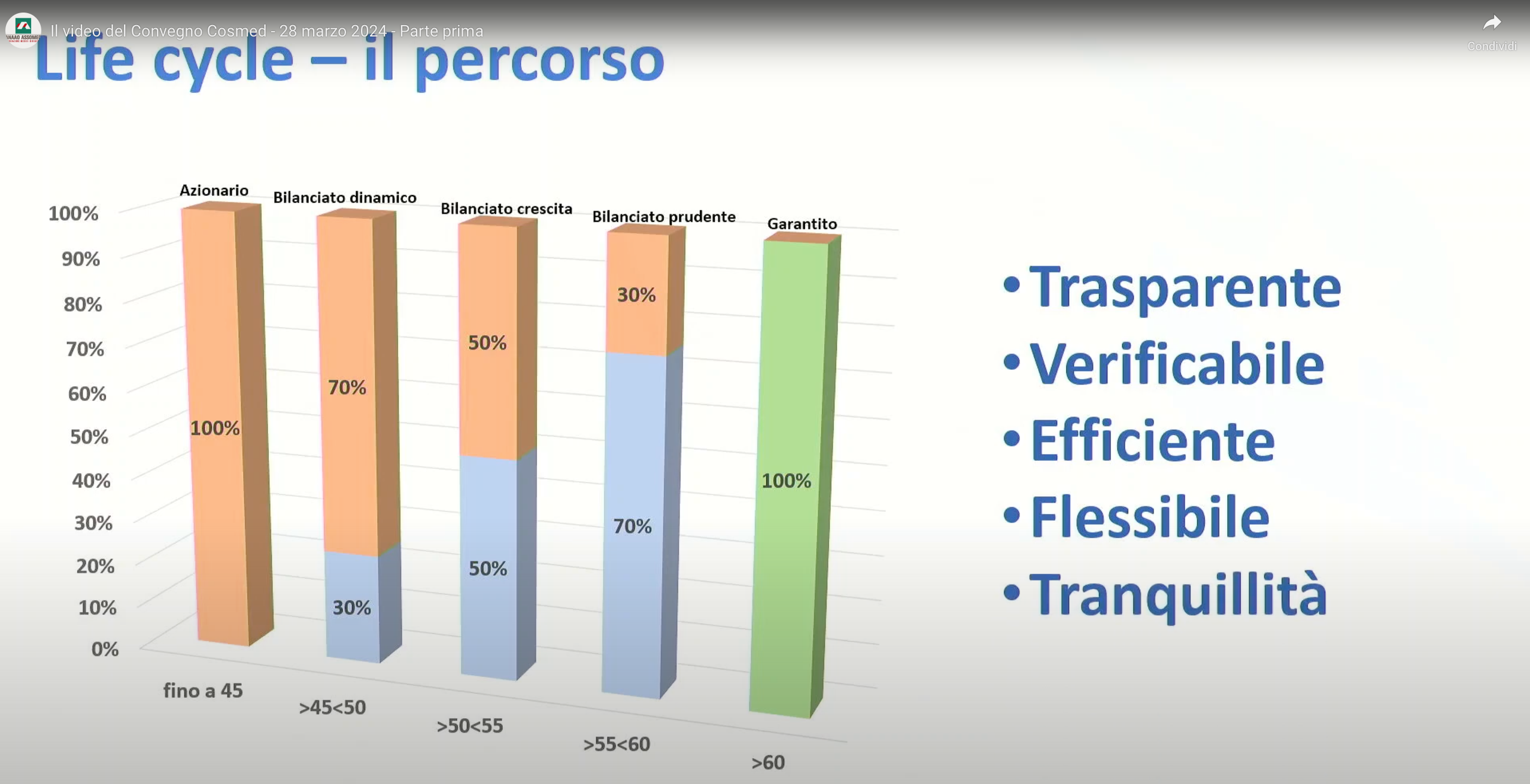 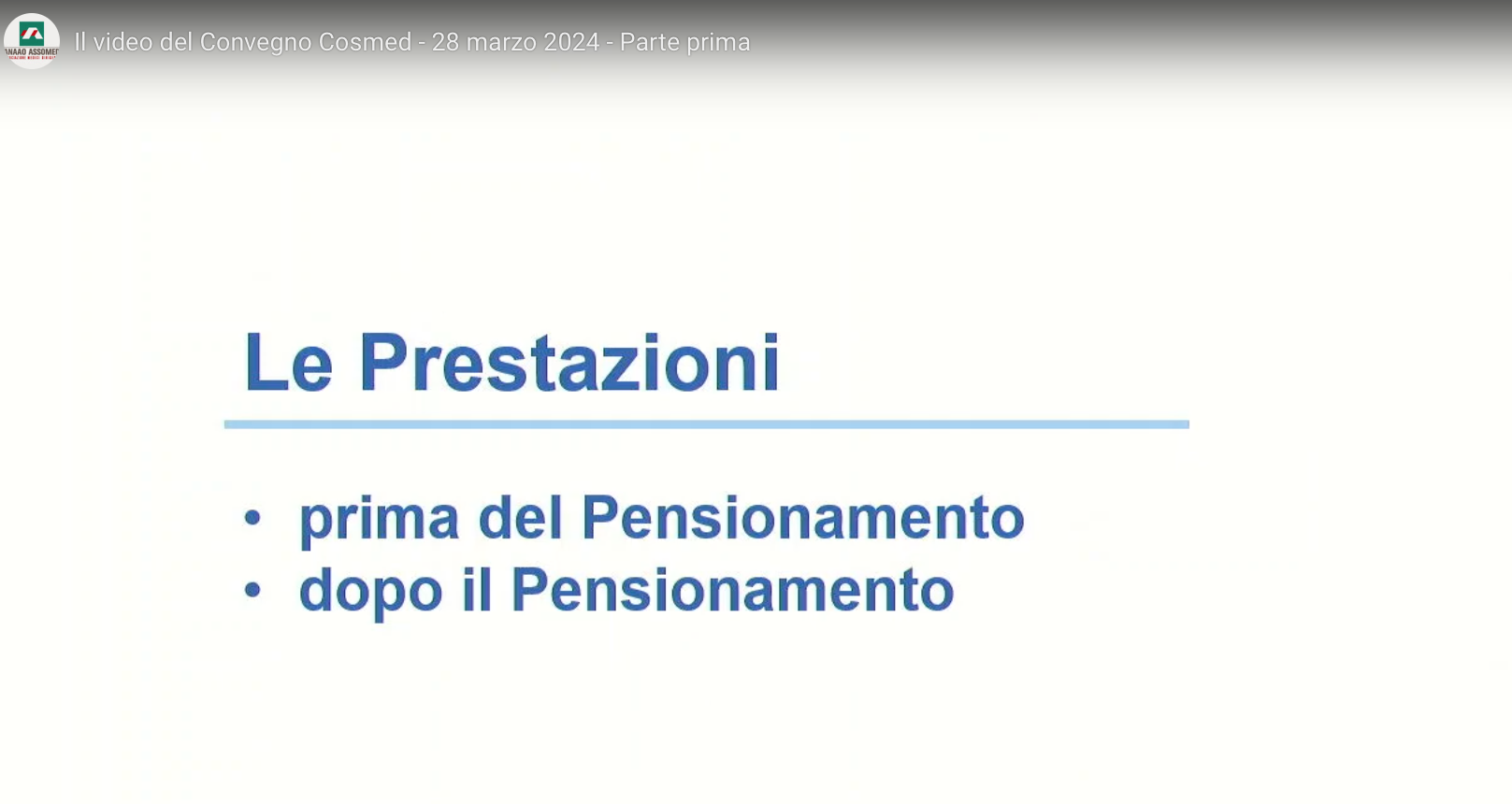 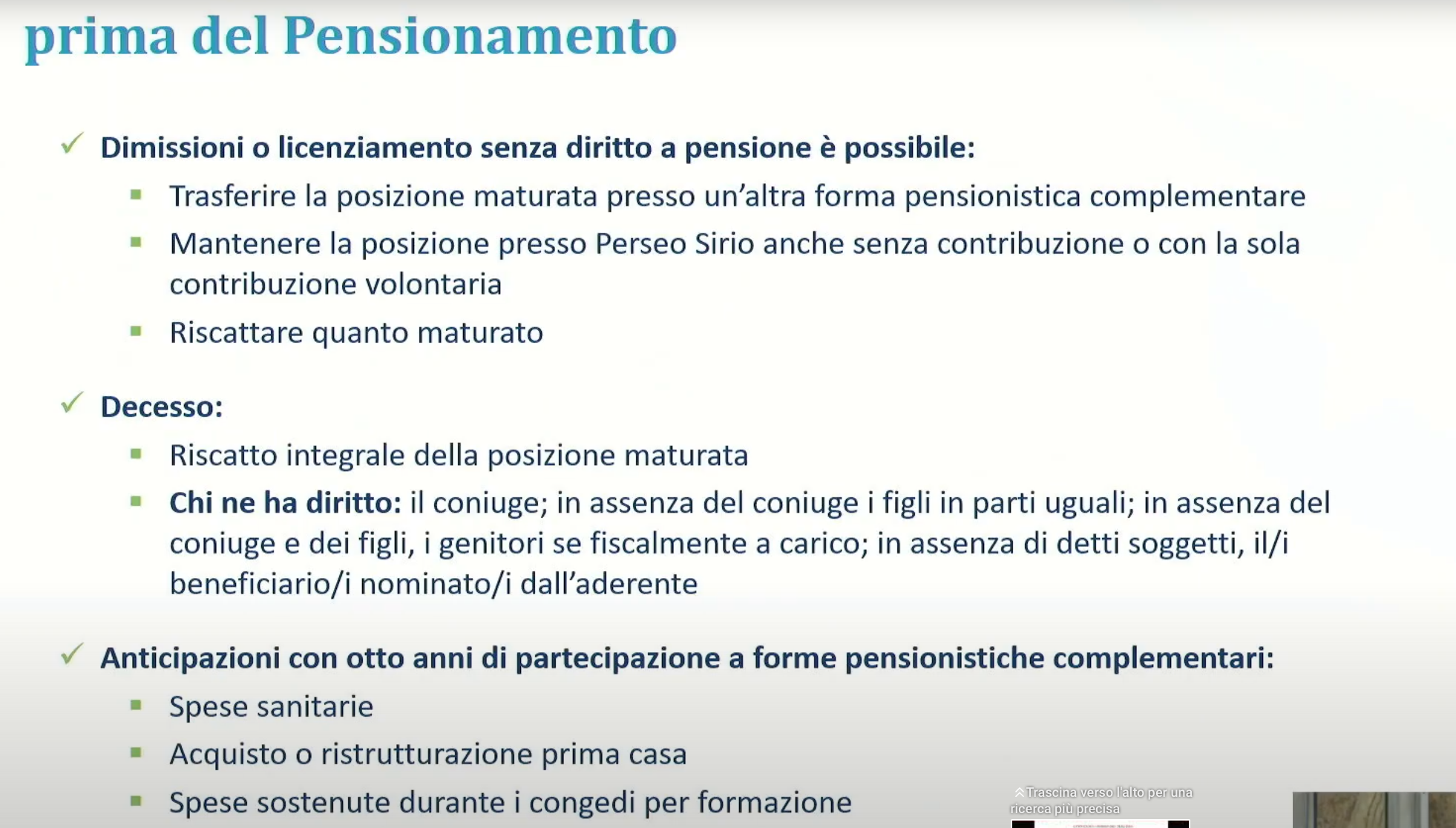 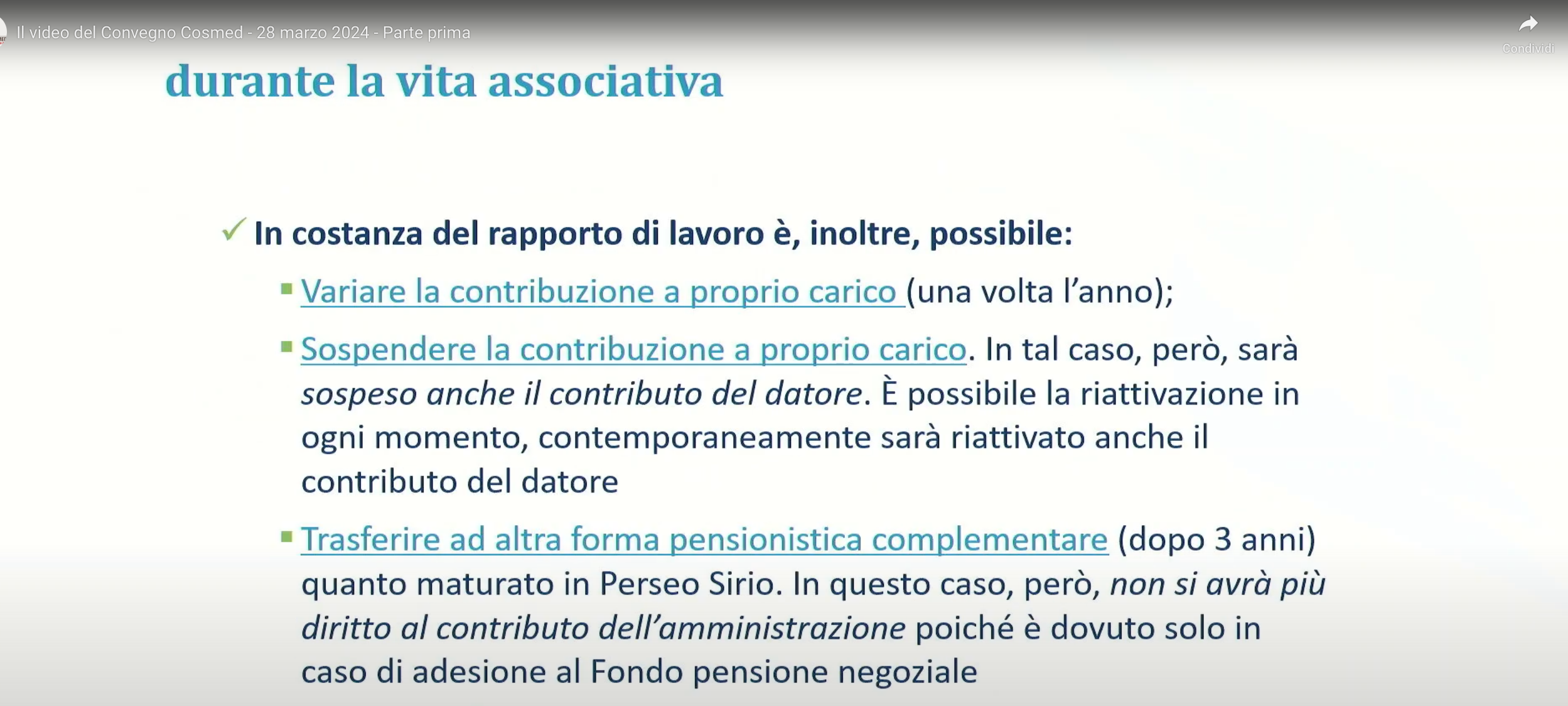 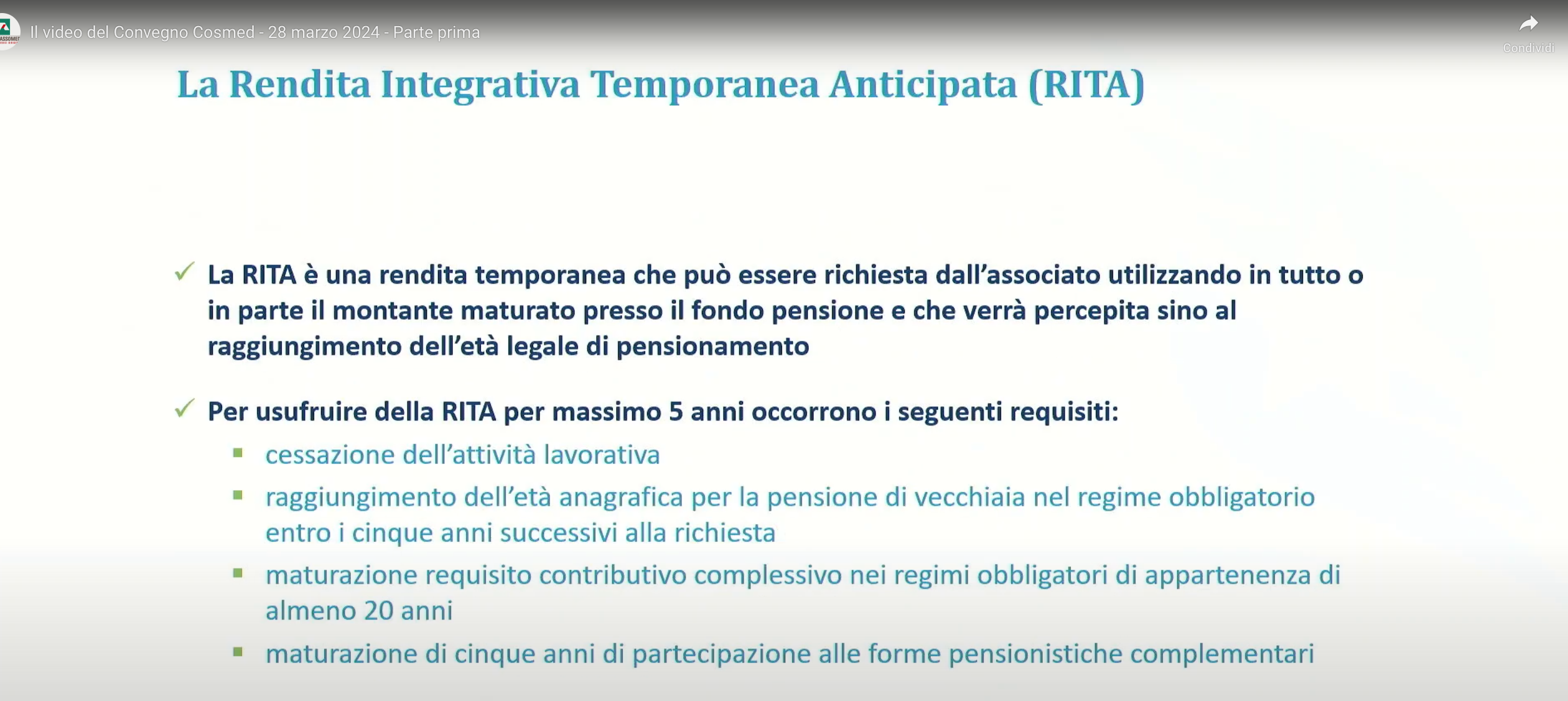 Le prestazioni al Pensionamento
Al momento del pensionamento è possibile riscuotere la prestazione previdenziale con almeno di 5 anni di anzianità contributiva.
Il lavoratore può scegliere di riscuotere:
Rendita vitalizia (100%)
Non meno del 50% rendita e non più del 50% capitale
Tutto in unica soluzione
- Pensionamento senza possedere i requisiti per la rendita complementare (Riscatto agevolato)
- In caso di rendita inferiore all’assegno sociale (€ 5.983,64 annui pari a € 460,28 x 13 mensilità)
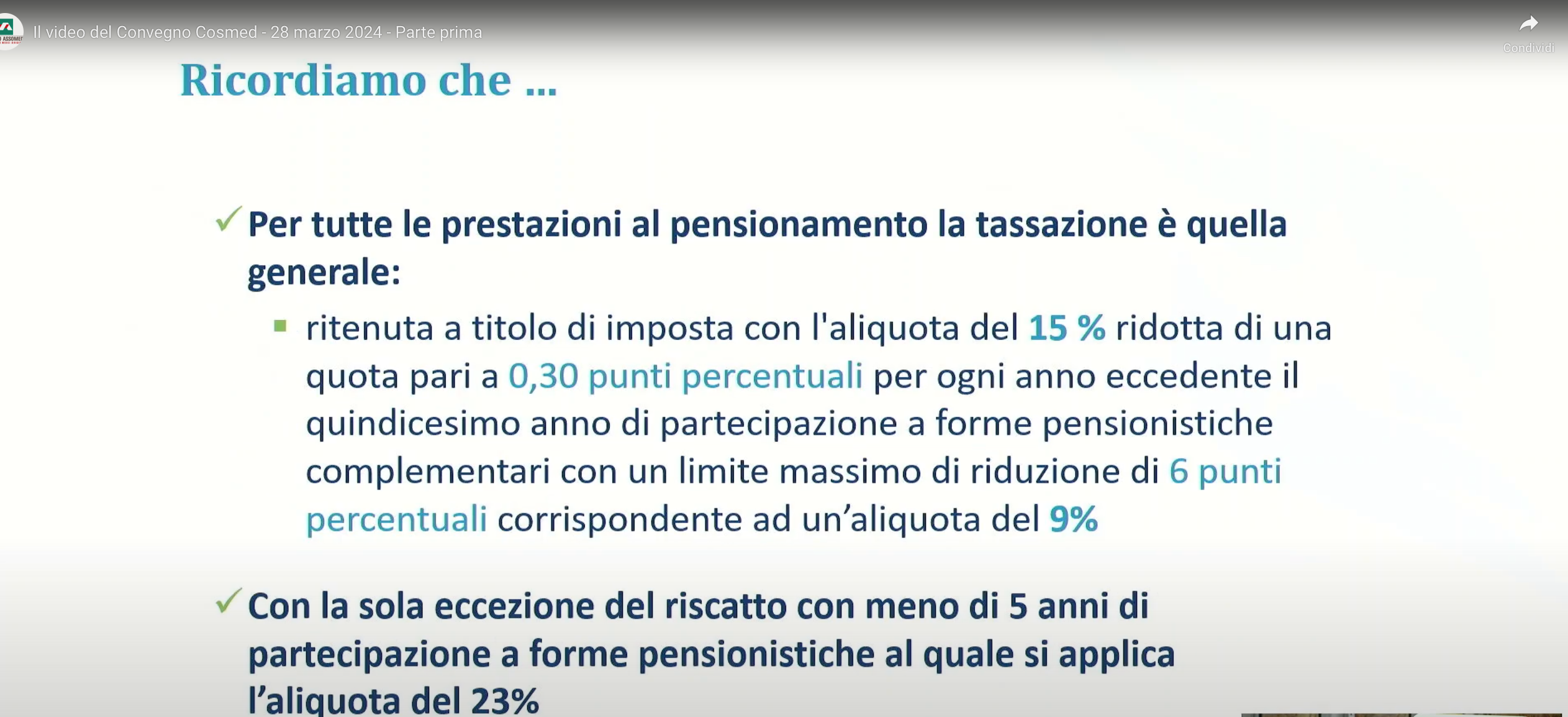 Le rendite
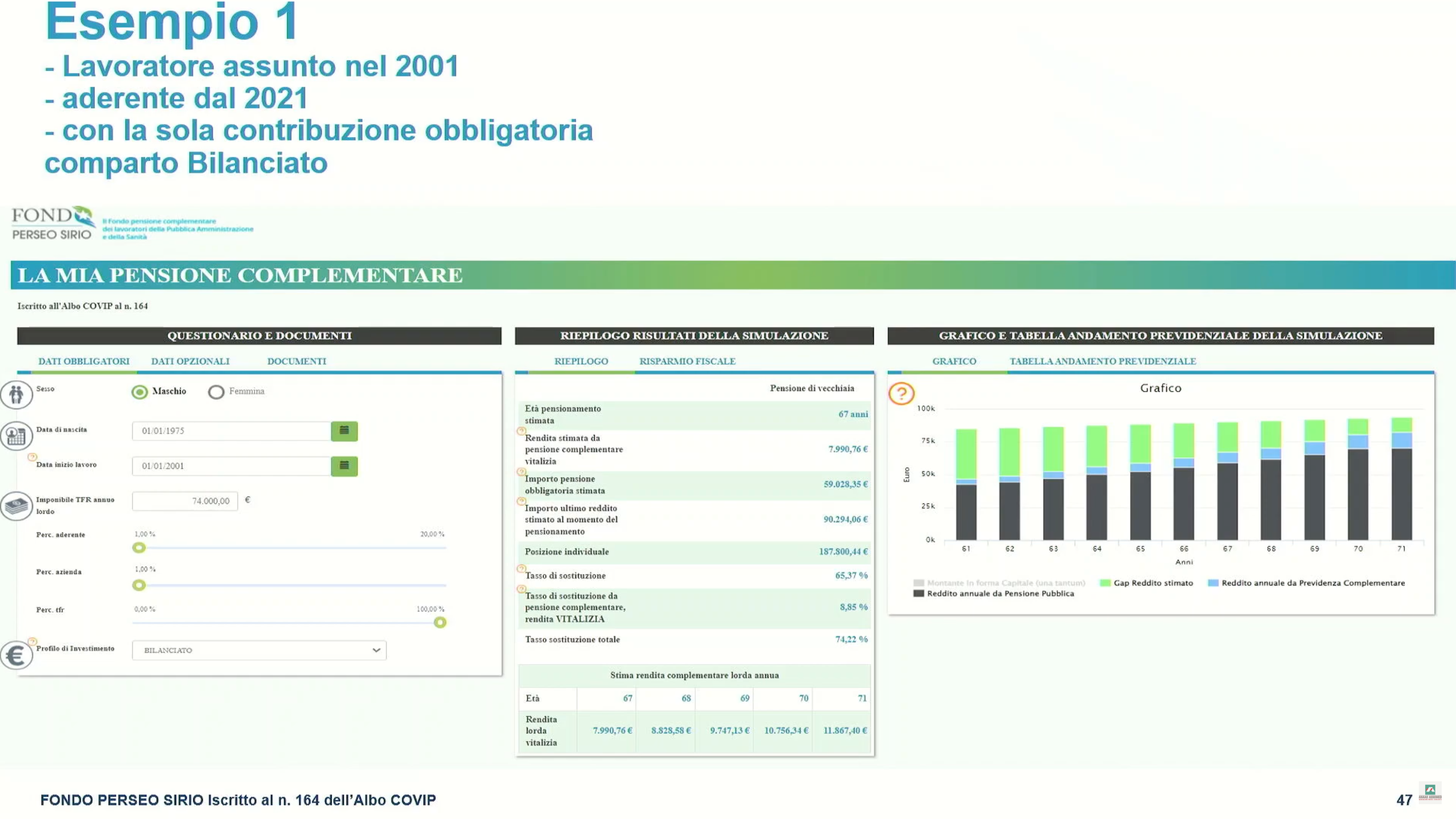 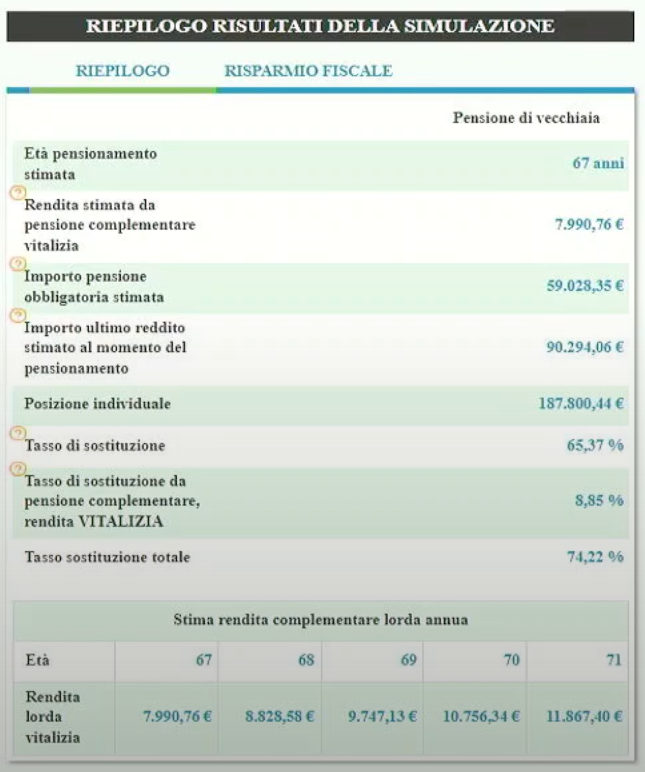 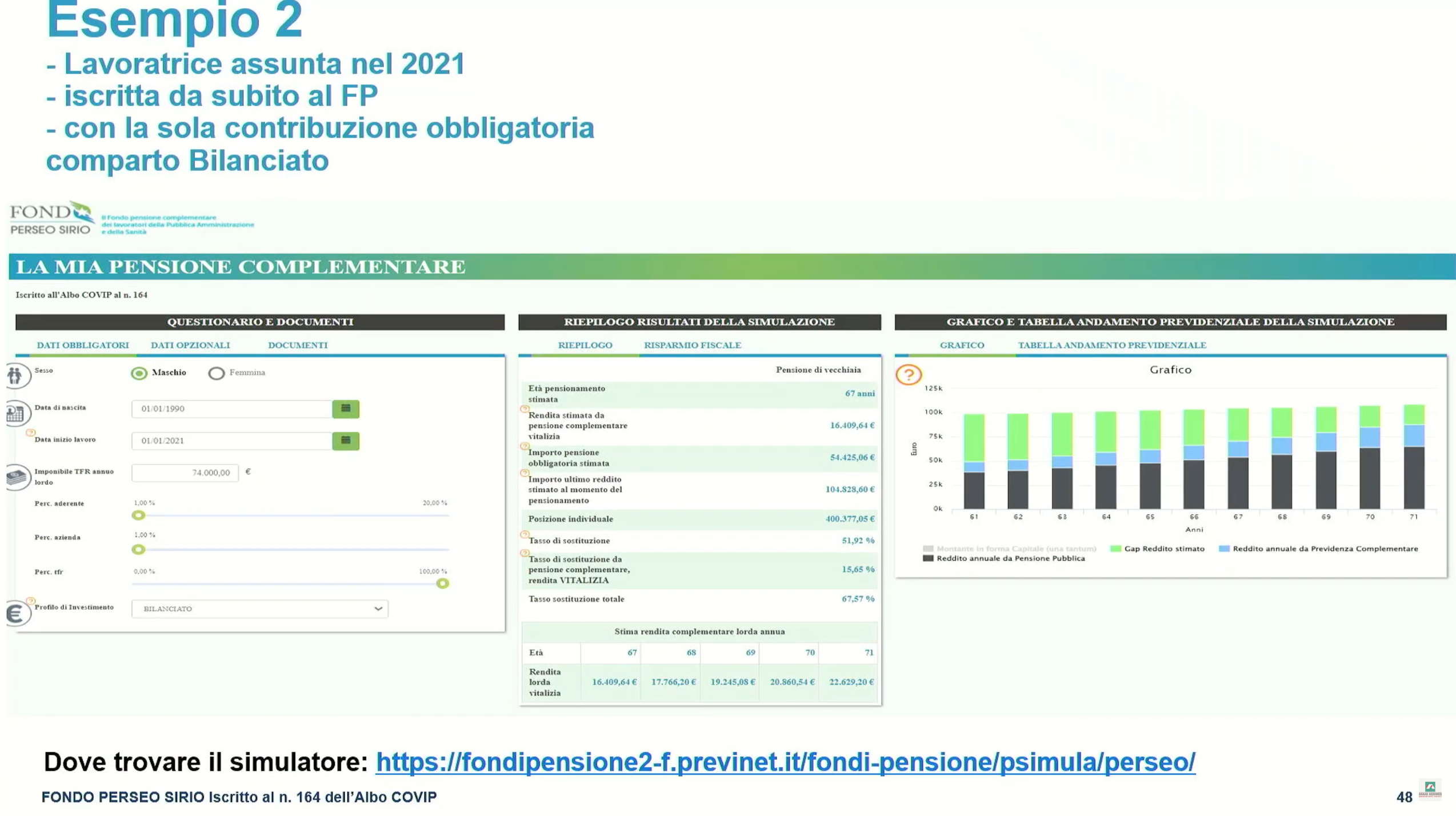 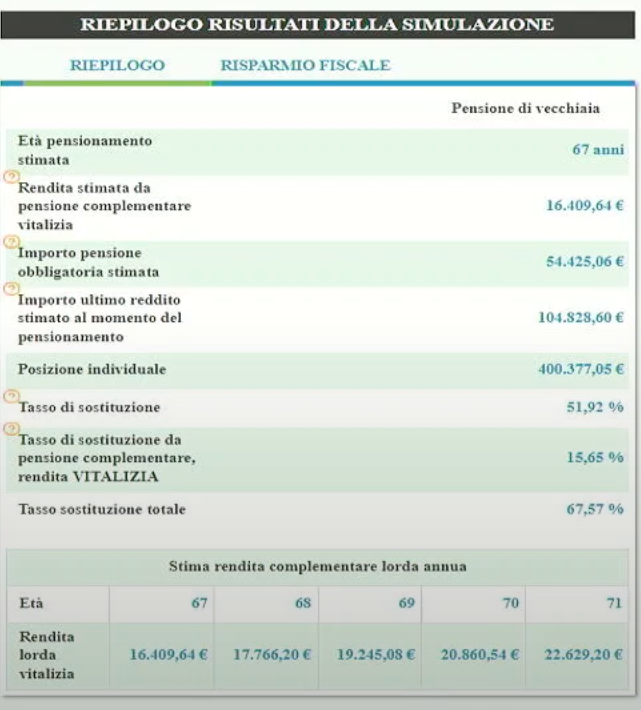